Ulusal Üroloji Kongresinden İzlenimler
Androloji
Doç Dr Metin Öztürk
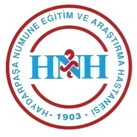 Androloji
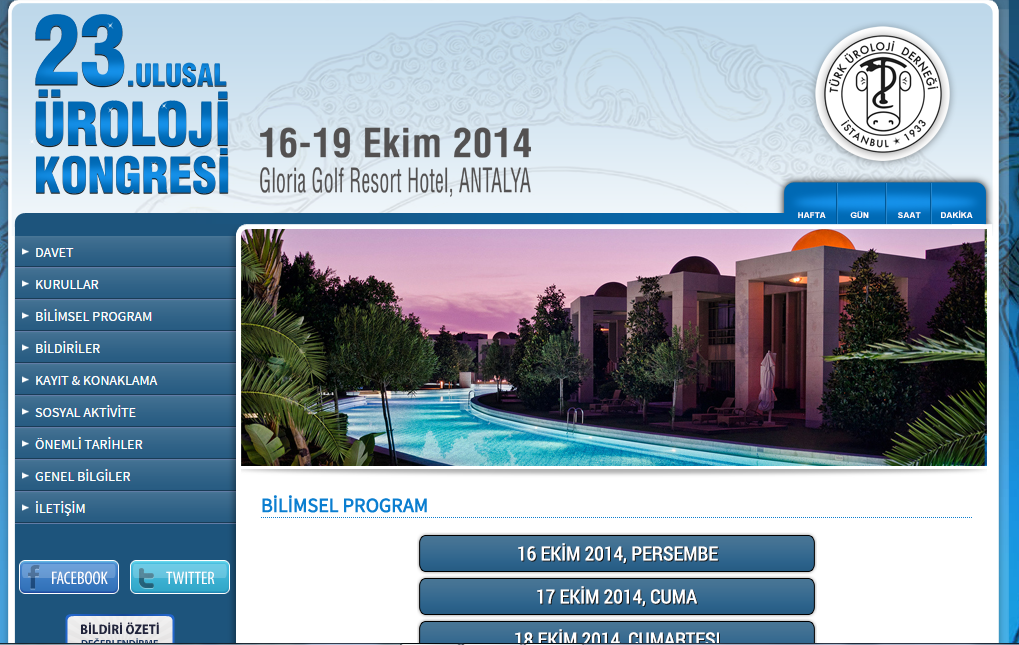 Androloji toplantıları
Poster oturumları
Sözlü bildiri oturumları
Kurslar
Paneller
Uydu sempozyumları
Video oturumları
AÜSS -BPH ve ED’nin değerlendirme ve eş zamanlı tedavisi
Dr. M . Murat DİNÇER
Bağcılar Eğitim ve Araştırma Hastanesi Üroloji Kln.
Benzer bir patofizyolojiye sahip olan AÜSS ile ED’ nin birlikte değerlendirilmesi gün geçtikçe önem kazanmaktadır.
Epidemiyolojik çalışmalara da bakıldığında bu birlikteliğin, hastaların tedavisinde ortak bir yol izlenmesi gerekliliğini ortaya çıkmaktadır.
AÜSS ile başvuran hastalar ED yönünden, ED ile başvuran hastalar AÜSS yönünden de değerlendirilmeli ve tedavileri buna göre düzenlenmelidir.
Prematur Ejakülasyon Güncel Yenilikler
Dr.Ege Can Şerefoğlu, FECSM
Bağcılar Eğitim ve Araştırma Hastanesi, İstanbul
Eski Tanımlar
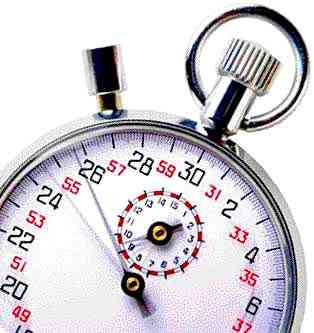 Kısa ejakülasyon süresi
Girişten önce veya “hemen” sonrasında (DSM-IV)
ICD-10: <15 sn

Azalmış kontrol ve cinsel tatmin
Kişinin isteminden önce (DSM-IV)

Negatif kişisel sonuçlar
Sıkıntı
İlişkide problem
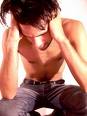 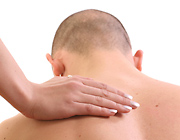 American Psychiatric Association: Diagnostic and Statistical Manual of Mental Disorders, 4th Edition. Washington, DC, American Psychiatric Association, 2000; World Health Organization. International Classification of Diseases and Related Health Problems, 10th Edition. Geneva: World Health Organization, 1994; Montague et al (2004) J Urol. 172: 290–294; McMahon CG et al (2004) J Sex Med 1:58-65
[Speaker Notes: The advances made in the understanding of PE in recent years have been aided by the traditional definitions of PE. They each share common elements that experts in PE still consider to be important features of the condition, including:

However, it is now recognised that each definition has shortcomings, not least because they are based on expert opinion rather than controlled clinical studies.]
Eski Tanımlar
Otoriteye dayalı (kanıta dayalı değil)
Klinik / epidemiyolojik veriler yok
Muğlak kriterler mevcut
Klinisyenin subjektif yorumuna bağlı
McMahon CG, et  al. BJU 2008
ISSM’nin yaşam boyu ve edinsel PE için ortak tanımı
PE aşagıdakilerle karakterize bir erkek cinsel fonksiyon bozukluğudur
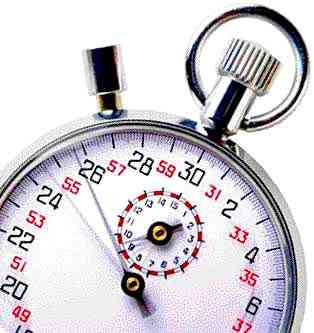 İlk cinsel ilişkiden itibaren her zaman veya hemen her zaman vajinal penetrasyondan önce veya yaklaşık 1 dakika içinde ejakülasyon (yaşam boyu PE) olması; veya, IELT süresinde klinik açıdan belirgin, rahatsız edici ve genelde 3 dakikanın altına inen azalma (edinsel PE); ve,
Vajinal penetrasyonların tamamı veya tama yakınında, ejakülasyonu geciktirmede yetersizlik ve;
Sıkıntı, stres, kısıtlanma ve,veya cinsel yakınlaşmadan kaçınma gibi negatif kişisel sonuçlar.
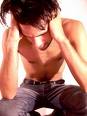 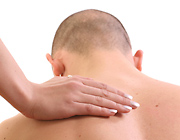 Serefoglu EC, et  al. J Sex Med 2014
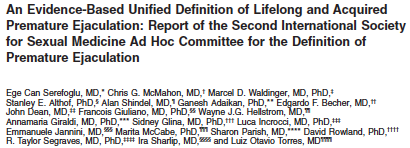 ISSM yaşam boyu PE tanımı
Değişken ve Subjektif PE kanıta dayalı tanımı için yeterli kanıt yok.
ISSM tanımına uymayan ama PE yakınması olan hastalara dair herhangi bir öneri yok
Vajinal penetrasyon sonrası 3 dakikadan daha uzun sürede boşalan hastalar
Her zaman değil ama bazen erken boşalan hastalar
Serefoglu EC et al. J Sex Med 2014
PE Tedavisi
(Anafranil)
(Contramal)
Gurkan et al. (2008) Asian J Androl 10:102-109
[Speaker Notes: This slide summarizes the range of commonly used treatment options utilised to treat PE, including the advantages and disadvantages of each.
NB: majority are not indicated for treatment.]
Dapoxetine
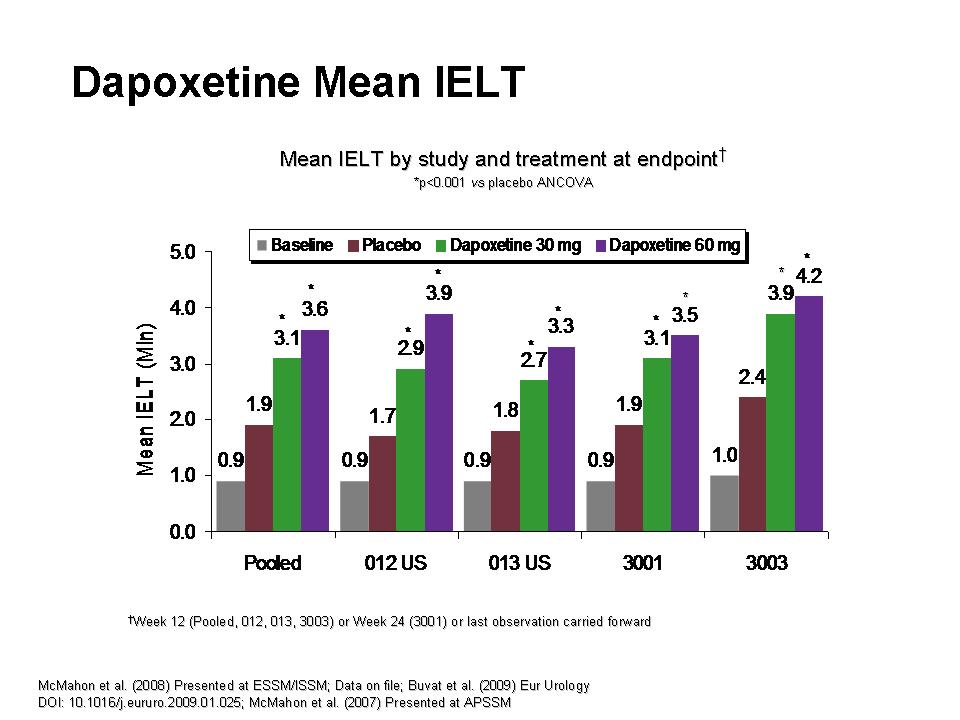 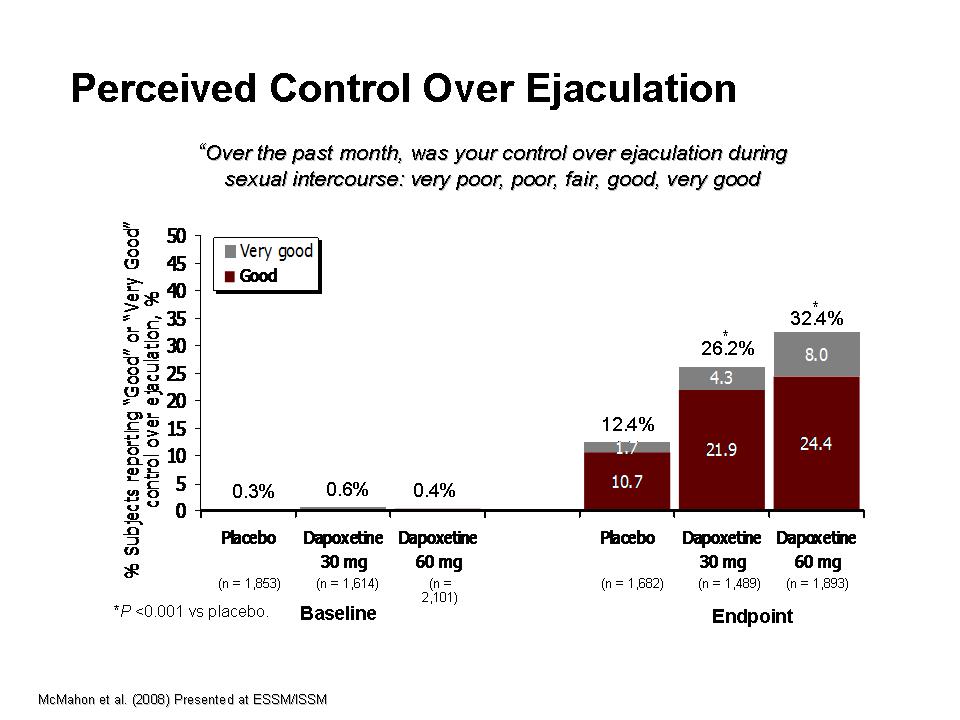 (Priligy)
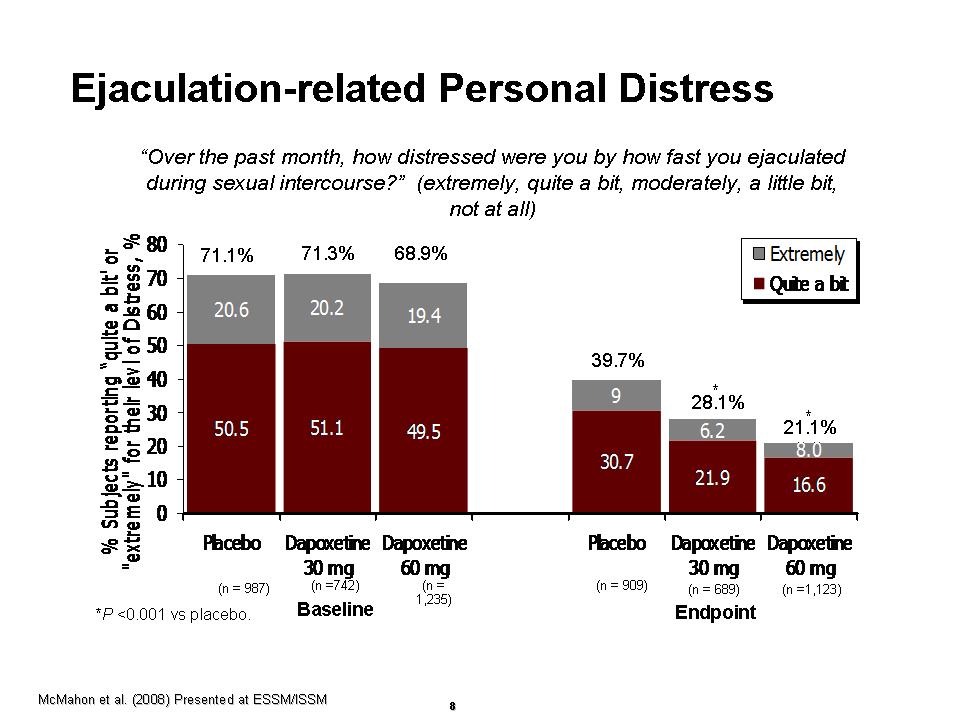 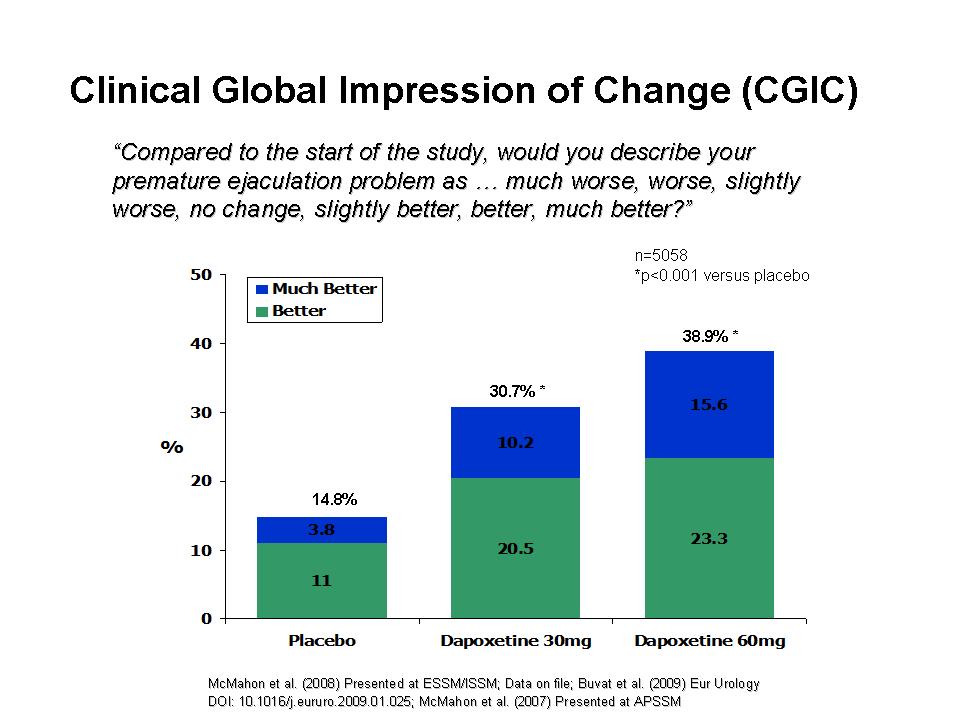 Prematür ejakülasyon yeni moleküller
DA-8031 (Potent SSRI)
D- Modafinil (narkolepsi tedavisinde kullanılan uyarıcı) mekanizma ?
Alfa blokerler (silodosin ile IELT de 3 kat uzama ?)
Botulinum enjeksiyonu ?
Varikosel Güncelleme 2014
Dr. Önder YAMAN; FECSM

Ankara Üniversitesi Tıp Fakültesi
 Üroloji A.B.D
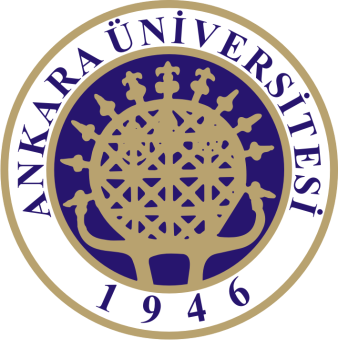 14
Fizyopatoloji
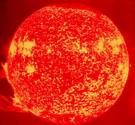 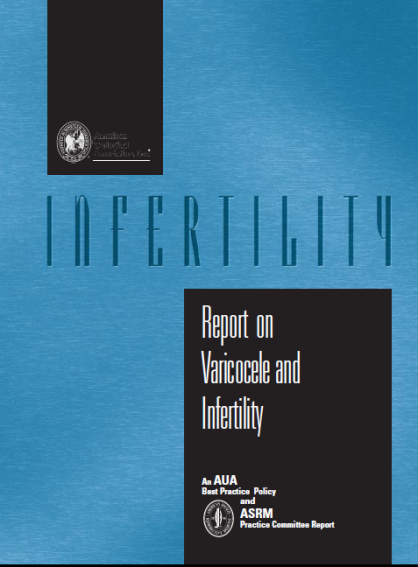 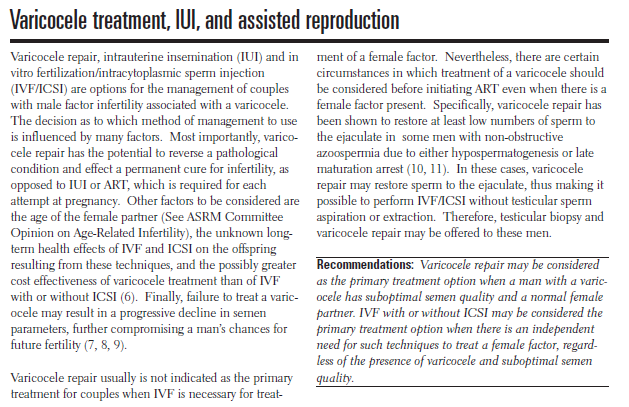 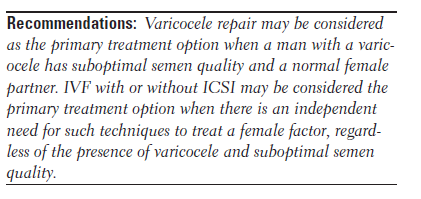 16
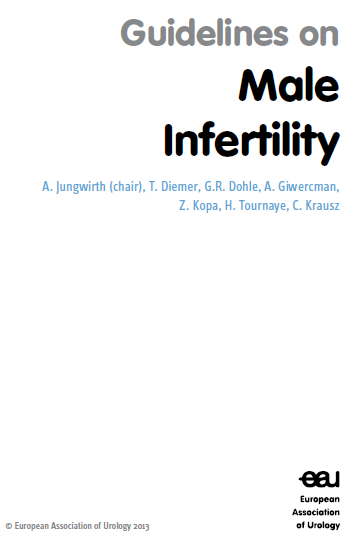 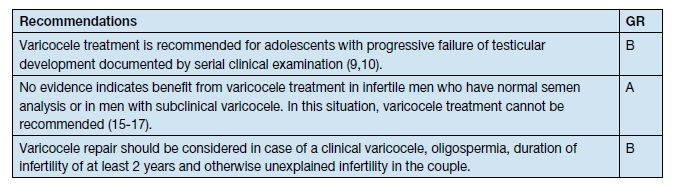 17
Cochrane 2012
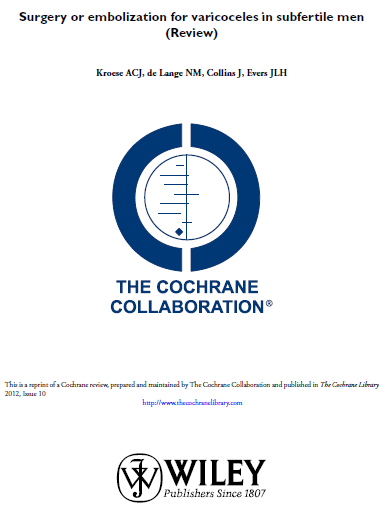 18
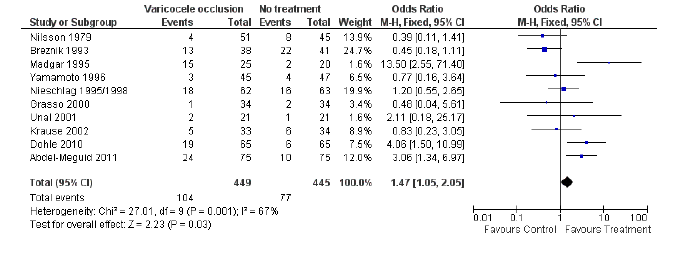 19
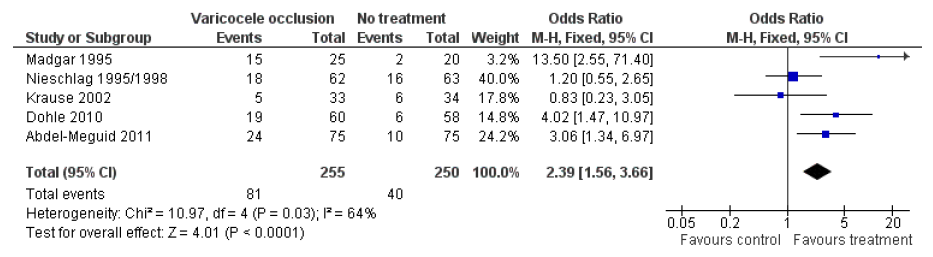 20
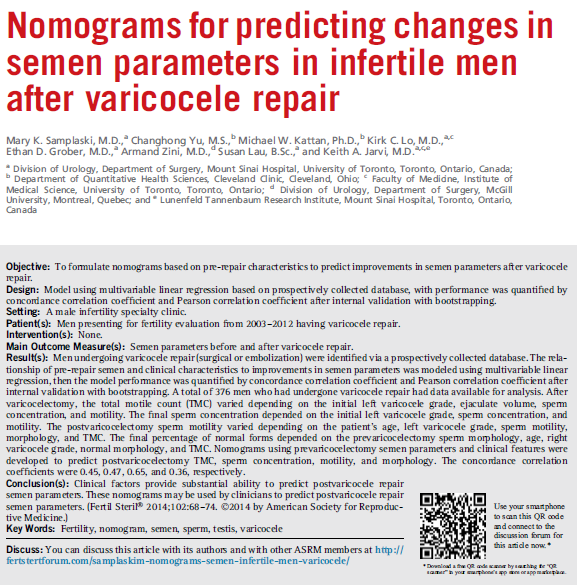 21
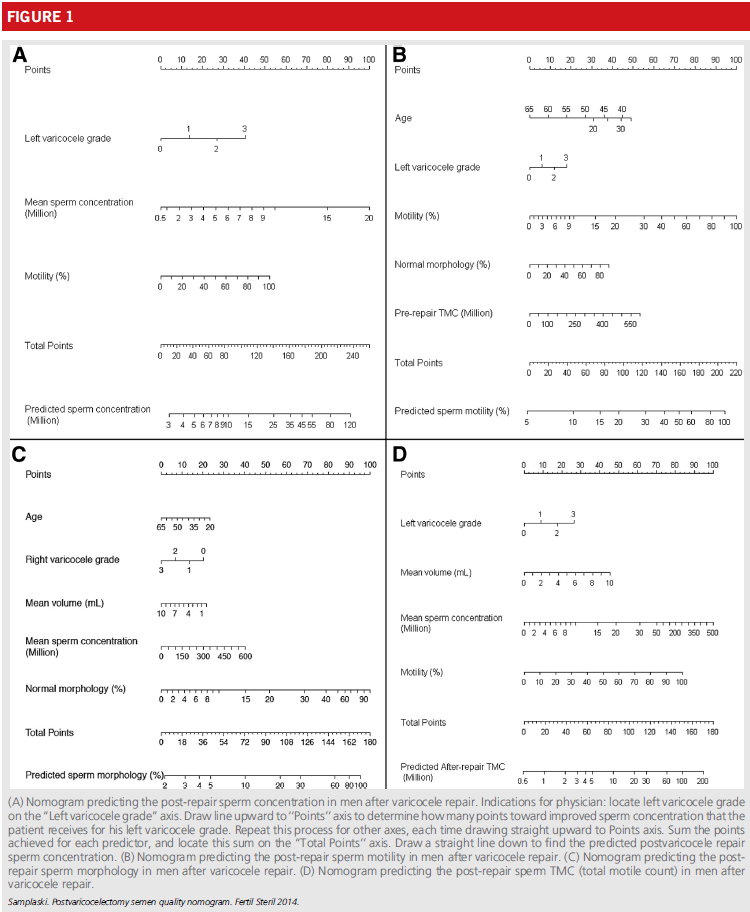 22
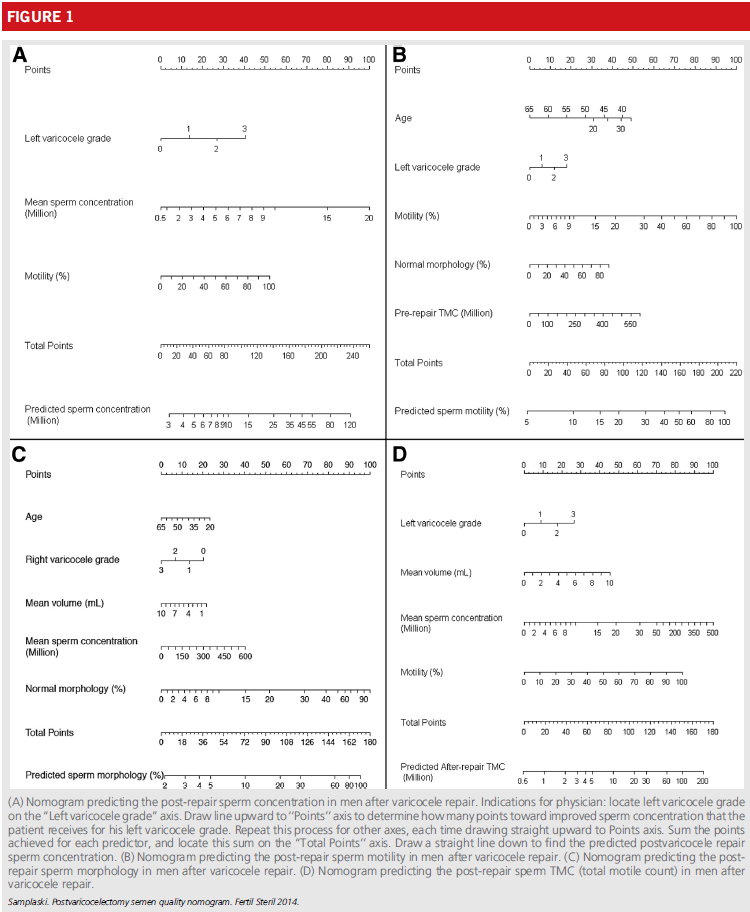 23
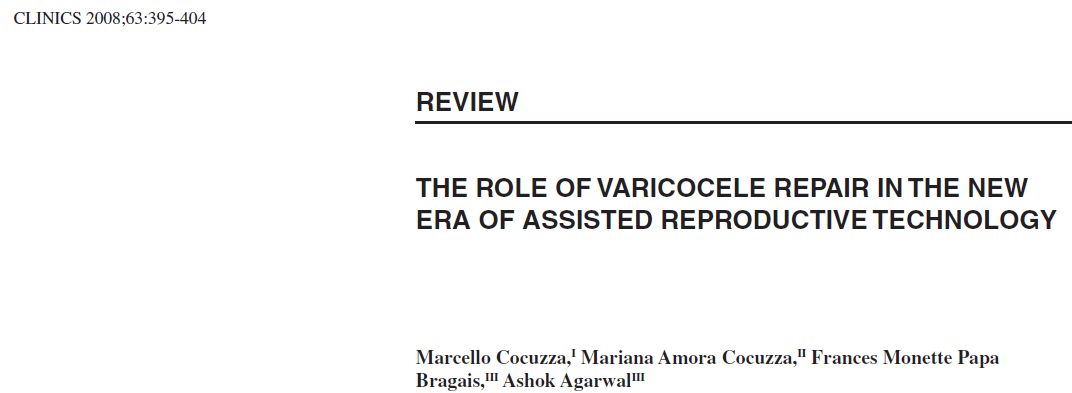 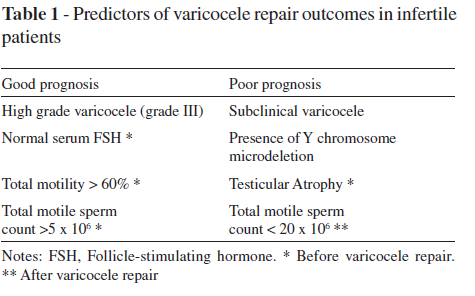 24
DFI varikoselektomi sonrası azalır, bu azalma gebelik oranlarında artışa eşlik eder
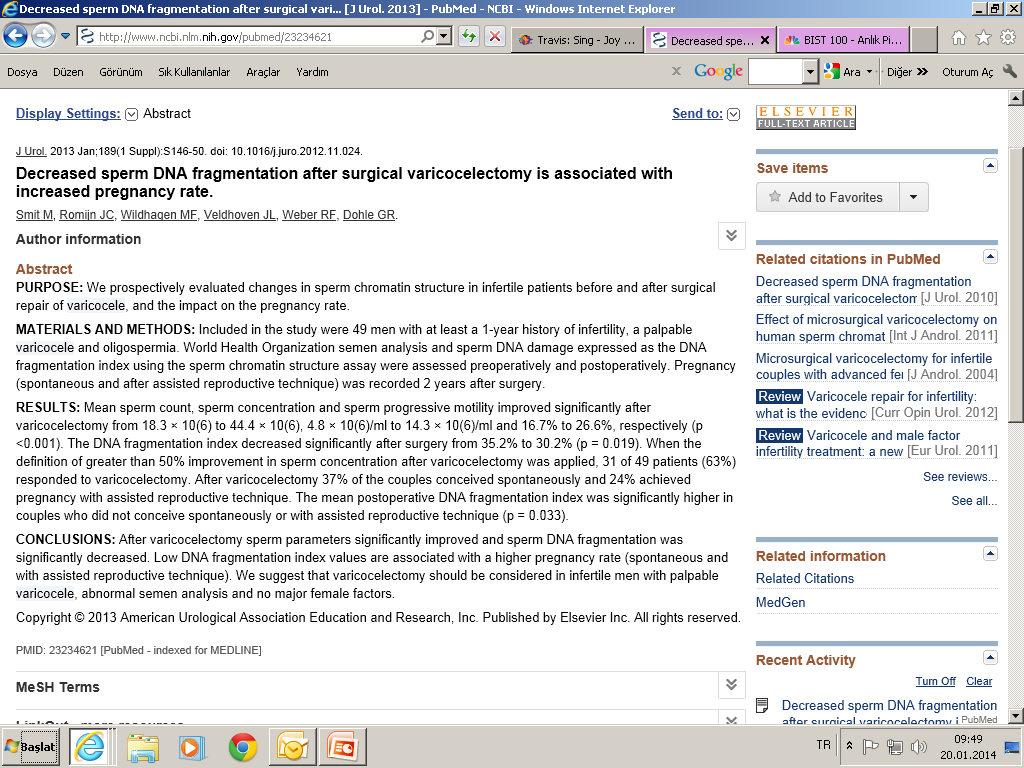 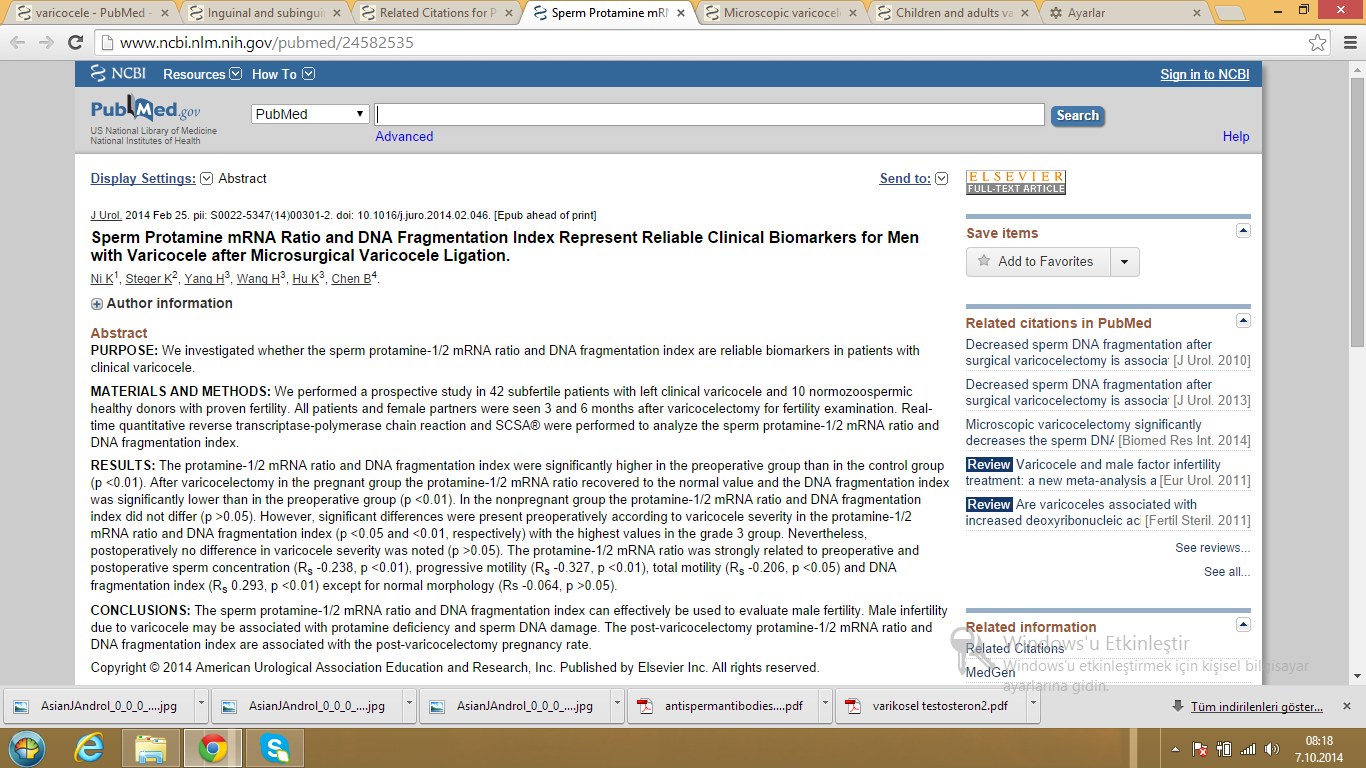 27
28
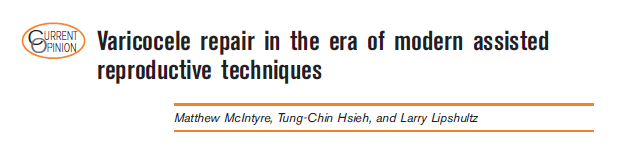 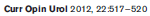 29
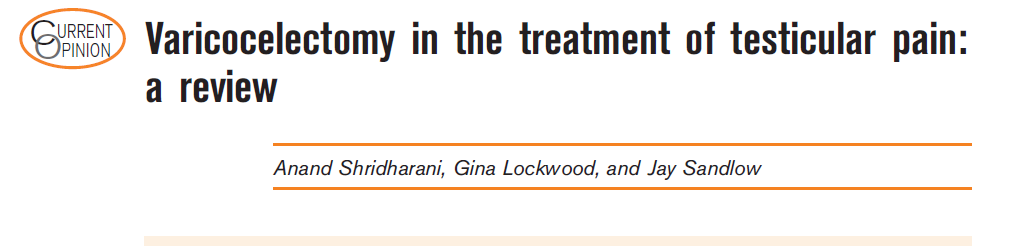 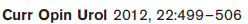 30
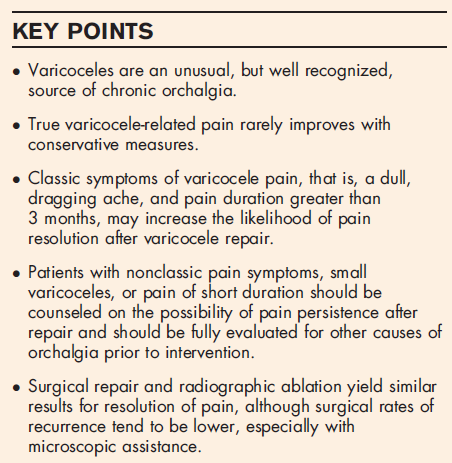 31
Ağrı düzelmesini predikte eden faktörler
32
Adölesan varikosel
33
34
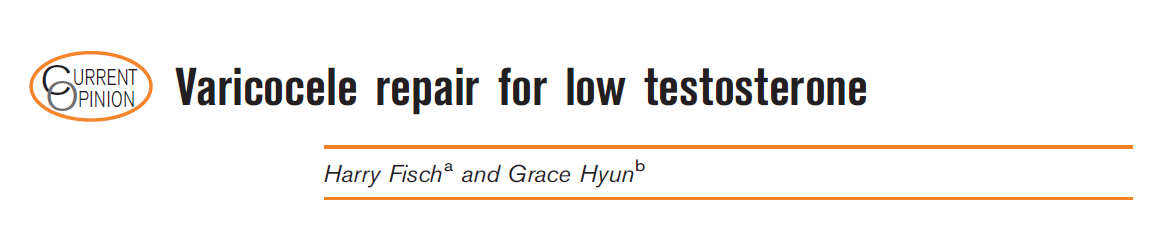 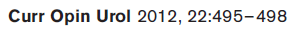 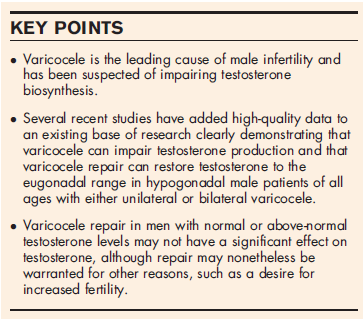 Varikoselektomi sonrası T da artış olması sperm konsantrasyonlarında artış olacağının göstergesi olarak kabul edilebilir
35
Varikoseli olan bireylerde serum T düzeyinin düşük olmasının bir ameliyat endikasyonu olarak kabul edilmesi konusu araştırılmalıdır
EREKTİL DİSFONKSİYONUN GELECEKTEKİ TEDAVİSİ
Doç. Dr. Ahmet Gökçe
Sakarya Üniversitesi Tıp Fakültesi Üroloji ABD
NO-cGMP yolağı ile indüklenen vazorelaksasyon
NO üretiminin artırılması

L-arjinin        
NO sentetaz (NOS) ın substratı
Karaciğerdeki ilk geçiş etkisi 
L-sitrülinin oral alımı daha efektif, böbrekte L-arjinine dönüştürülmektedir

Arjinaz
NOS aktivitesini sınırlandırarak NO üretimini 
İnhibe edilmesiyle endotelyal fonksiyonun düzeldiği ve erektil cevabın arttığı gösterimiştir.


Ekstraselüler sinyal düzenleyici kinaz (ERK)
ED si olan hastalarda kavernozal düz kasta ERK aktivitesi  (eNOS aktivitesini ).
ERK inhibisyonu diabetik farelerde kavernozal relaksasyonu arttırmıştır ve CC de endotelin-1 (ET-1) in kontraksiyon etkisini ortadan kaldırmaktadır.
Asimetrik dimetilarjinin (ADMA)
Endojen NOS un kompetetif inhibitörüdür. 
Aterosklerotik rat modellerinde ADMA 

Impaza
NO üretimini  kevernozal cGMP yi 
Son dönemdeki çalışmalarda; ED si olan diyabetik hastalarda Impaza ve Nebido nun kombine kullanımının faydalı sonuçları bildirilmiştir

Oksidatif stresin azalması
NADPH oksidazın inhibe edilmesiyle hipertansif, yaşlı ve diabetik ratlarda erektil fonksiyonda iyileşme sağlanmıştır (Örneğin: Taurin, S-allyl cysteine) . 

Tümör nekrozis faktör-alfa (TNF-a)
Klinik çalışmalarda sistemik ED’de sistemik TNF-a 
Ankilozan spondilit hastalarında Anti-TNF-a tedavisinin seksüel fonksiyon üzerine belirgin şekilde olumlu etkisi olduğu bildirilmiştir.
NO-cGMP yolağı ile indüklenen vazorelaksasyon
cGMP üretiminin artırılması

Çözünebilir guanilat siklaz (sGC) stimülatörleri ve aktivatörleri
Özelikle kavernozal sinir hasarı olan ratlarda sinir stimülasyonuna olan cevabı iyileştirir

Karbon monoksit (CO) ve hem-oksijenaz (HO) indükleyiciler
CO-salgılatıcı molekül (CORM-3) cGMP yi 
Diabetik ratlarda HO-1 (CO-üreten enzim) gen ekpresyonu 
Diyabete bağlı ED de HO aktivitesinin artırılması erektil fonksiyona olumlu etki eder

Natriüretik peptitler 
Partikulat guanil siklaz(pGC) enzimi atrial natriüretik peptit (ANP), beyin natriüretik peptit(BNP), C-tip natriüretik peptit(CNP) gibi natriüretik peptitler ve guanilin peptitler ile aktive olmaktadır.
pGC aktivasyonu ile hayvan ve insan penil dokusunda relaksasyon 
NO-cGMP bağımsız vazorelaksasyon
Adenilat siklaz(AC)-cAMP yolağı
PGE1 agonisti olan alprostadilin ED tedavisinde kullanımıyla bu kanıtlanmıştır.
Tesadüfen adenozin deaminaz eksikliği olan farelerde uzamış ereksiyon görülmüştür.
Adenozin korporal dokuda cAMP’yi stimüle eder. 

Ürotensin-2 (U-2)
Rat ve insan erektil dokusunda  U-2 ve G protein bağlı reseptör (UT reseptör) bulunmuştur.
Bu peptitin intrakavernöz enjeksiyonu ratlarda doz bağımlı olarak erektil cevap oluşturmuştur.

Hidrojen Sülfit (H2S)
NO ve CO dışında üçüncü bir transmitter.
Ekzojen H2S invitro olarak insan ve hayvan dokularında gevşeme yapmaktadır ve invivo hayvan modellerinde ereksiyonu indüklemektedir.
Hem korporal dilatasyonu desteklemekte hem de penil fibrozisi azaltmaktadır
Antiinflamatuar ve Antifibrotik terapiler
TGF-β1/Smad
Bu yolağının up-regülasyonu fibröz-musküler striktürel değişikliklerle ED’de rol alır
Inhibisyonu ED tedavisinde potansiyel değere sahip

Poli(adenozin difosfat riboz) polimeraz (PARP)
PARP oksidatif streste artan önemli bir nükleer enzim
Endotel disfonksiyonu ve apoptoziste önemli rol oynar
PARP inhibe edilmesiyle diyabetik hayvanlarda EF iyileştiği gösterilmiştir

İnterlökin 6 (IL-6)
Kavernöz sinir hasarının akut fazında IL-6 seviyesi
Kavernöz sinir hasarını takiben IL-6 biyoaktivitesinin inhibe edilmesi ED yi 
Alternatif tedaviler
Toksinler  
Phoneutria nigriventer örümceği ve Tityus serrulatus akrebinin zehirleri priapizm ile karakterizedir
P. nigriventer örümceği zehrinden elde edilen toksin olan Tx2-6 nın NO üretimini  normal ereksiyonu indükler

Polifenoller
Soya, yeşil çay ve birçok sebze ve meyvede bulunurlar
Antioksidan gibi hareket ederek NO-cGMP yolağını aktive etmektedirler ve anjiogenezi stimüle etmektedirler.
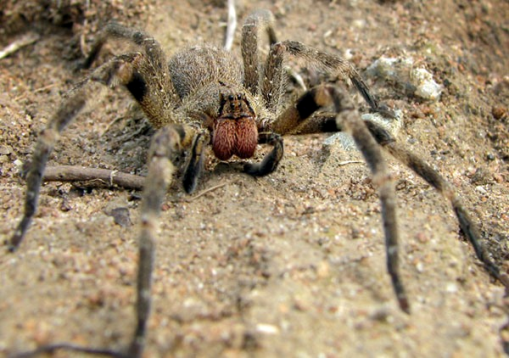 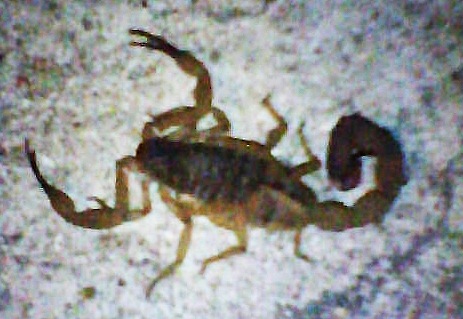 EKSTERNAL PENİL DESTEK ALETLERİ
"Global Life Technologies" tarafından geliştirilen ve iki halka ve bunları birleştiren rijit bir çubuktan oluşan mekanik alet: “Erektor”

Bu alet takıldığında penil gövde gerilip ilişki sağlanabilmektedir.

Her cihaz hastanın fallik uzunluğuna göre özelleştirilmektedir.

Cihazın etkinliğini göstermek üzere yapılmış herhangi bir araştırma mevcut değildir.
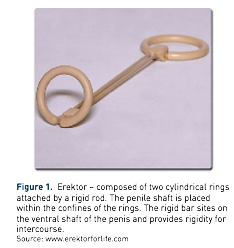 DÜŞÜK YOĞUNLUKLU 
EKSTRA-KORPOREAL ŞOK DALGASI
İlk olarak 1990’lı yıllarda Young ve Dyson tarafından araştırılmaya başlanmış
2010 ve 2012 yıllarında, Vardi ve ark. LI-ESW’nin penil şafta uygulanması ile kavernöz hemodinamiklerin iyileştirilebileceği gösterdi
Çalışma katılımcılarının hiçbirinde yan etki raporlanmamıştır
Oral farmakoterapiye ek olarak kullanılabilecek minimal invaziv bir prosedür olmaya adaydır
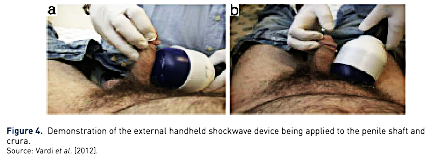 İMPULS MANYETİK ALAN TEDAVİSİ
Uygun formlarda manyetik alan ve dozlar; hücrelerin oksijen alınımı arttırabilir, kan dolaşımını iyileştirebilir ve fonksiyonel hasarı geriye döndürebilir.
Shafik ve ark. Nörojenik ED’de IMA tedavisini kullanan ilk araştırmacılardır (2000 yılı). 
Penisin dorsal yüzüne bir manyetik halka yerleştiren Shafik ve ark., 10 dk süreyle %40 yoğunluk ve 20 Hz frekansında, 50 sn uygulama ve 50 sn ara verme suretiyle, giderek artan manyetik uyarı vermişler ve tam ereksiyon sağlanana kadar bu uygulamaya devam etmişlerdir. 
Rainer ve ark., çift kör, plasebo kontrollü çalışmada, 3 hafta süreyle manyetik alan impuls tedavisi uygulayarak ED’si ve orgazm problemleri olan toplam 20 gönüllüde erektil fonksiyona iyi geldiği raporlanmıştır.
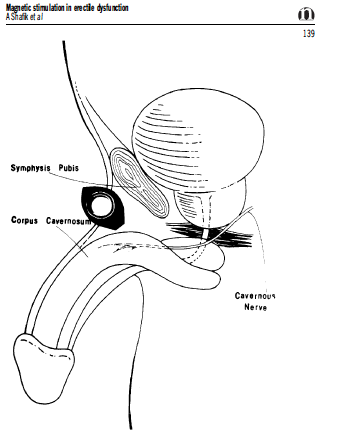 ENDOVASKÜLER TEDAVİ
Babaev ve Jhaveri; internal pudental artere uygulanan balon dilatasyon ile EF’de anlamlı iyileşme sağlandığı bildirmiştir.
Farklı tipte ve çapta, ilaç salgılayan stentlerin konulması da, açıklığın idame ettirilmesi açısından önemlidir. 
Veno-okluziv disfonksiyonu olan hastalarda selektif embolizasyon tedavisinin de, ED için güvenilir olduğu bildirilmiştir.
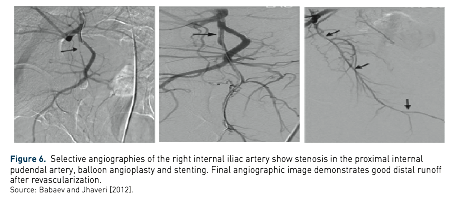 YENİ PENİL İMPLANTLAR
Singapur’da üretilen yeni bir implantta; CC içerisine vazodilatör verilmektedir.
İmplant temelde birbirine bağlanan iki parçadan oluşmaktadır: corpora içerisine sokulan bir kanül ve bir skrotal rezervuar.
Her seferde 0.16 cc (80 mg) sodyum nitroprussid verilebilmektedir. Rezervuarın kendisi ortalama 7 cc kapasitelidir. Rezervuar boşaldıktan sonra tekrar doldurulabilir özelliktedir.
Toplam 31 hastaya uygulanan bu implant; 11 hastada başarısız olmuş, 2 hastada ise enfeksiyon geliştirmiştir
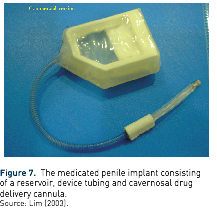 YENİ PENİL İMPLANTLAR
Nikel-titanyum alaşımlı (SMA) implant,  ısı uygulaması ile flask ve rijid hale gelir.
Pompa ya da rezervuara ihtiyaç duymaz.
AMS 700 ve Ambicor protezlere yakın etkinlikte
Bu yeni cihaz halen geliştirilme aşamasında olup, penil protez teknolojisinde yeni bir seçenek oluşturabilir
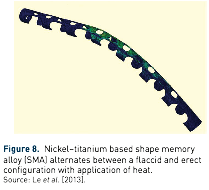 Geleceğin Tedavisi: Rejeneratif Tıp
Kök hücre tedavileri
Doku mühendisliği
EREKTİL DİSFONKSİYON (ED) İÇİN KÖK HÜCRE KULLANIMI
Kavernöz sinir hasarı
Yaşlanma
Diabet ve metabolik sendrom
Peyronie hastalığı
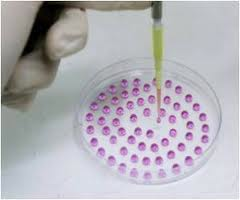 Doku mühendisliği
Biyolojik penil protezlerin üretimi, üroloji dünyasında gittikçe artan oranda ilgi çekmeye başlamıştır.
İmpotans tedavisinde bilinen ilk fallus biyolojik rekonstrüksiyonu, 1936 yılında, kemik kartilajı kullanılarak, post-travmatik penil rekonstrüksiyon için “artifisiyel os penis” yapılması şeklinde gerçekleştirilmiştir.
1998 yılında Yoo ve ark., sığır kondrositlerinden poliglikolikasid polimer kullanarak kartilaginöz (kıkırdakımsı) çubuklar elde etmişlerdir.
Chen ve ark. ise, (2010) tavşan modelinde pendular penis cisimciği üretme açısından biyomühendislik kapasitesini incelemişlerdir.
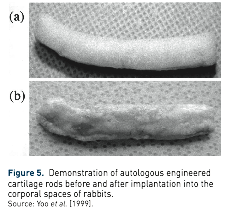 Penil protez: Komplikasyonların Tedavisi
Dr Oğuz Ekmekçioğlu
Erciyes Üniversitesi Tıp Fakültesi
Androloji Bilim Dalı
KAYSERİ
Mekanik arıza
Protezler geliştikçe risk azaldı
En sık sıvı kaçması ve kendi kendine şişme gözleniyor
Silindir anevrizması artık nadir
Koloplast
5 yıllık sağlam kalma süresi %92.6
İlk 3.5 yılda bozulma %0.8 ve sonra yıllık %3.1
AMS
10 yıllık ortalama 74.9 ve mekanik %81.3 sağlam kalma süresi
Korporal çaprazlaşma
Distal
Proksimal (daha sık)
Genelde perop fark edilir
İğne geçme riski yüksek
Glanstan her iki iğne de geçmeden protezler KK’lara yerleştirilmemeli 
Metzenbaum ile ön dilatasyon
Dilatörlerin laterale doğru ilerletilmesi
Gerekirse bir dilatörün KK’da bırakılıp diğer KK dilatasyonu
Distal Üretral Perforasyon
İşlem sonlandırılıp daha sonra ameliyat yapılabilir
Tek silindir takılıp gerekirse sonra diğer silindir takılabilir
!!! Onarım yapıp işleme devam edilirse ENFEKSİYON RİSKİ artar
Proksimal perforasyon
Vindsok (rüzgar tulumu?) yöntemi
Eriyebilir meş KK proksimaline tıkaç olarak konur ve tutturulur
Avantajı enfeksiyon riski azlığı
Yabancı cisim reaksiyonu/ağrı azlığı
Uzatıcıya kadar diseksiyon ve bunun tunikaya fiksasyonu en çok kullanılan yöntem
Korporal fibrozis
Eğer geniş silindir yerleştirilemiyorsa dar silindir konup uzun süreli (8-12 ay) şişirme sonrası daha geniş ve belki daha uzun protez konulabilir
Enfeksiyon riski
Riski azaltmak için liste uygulaması çok faydalı olabilir
Katz BJ et al; J Urol 2013
.
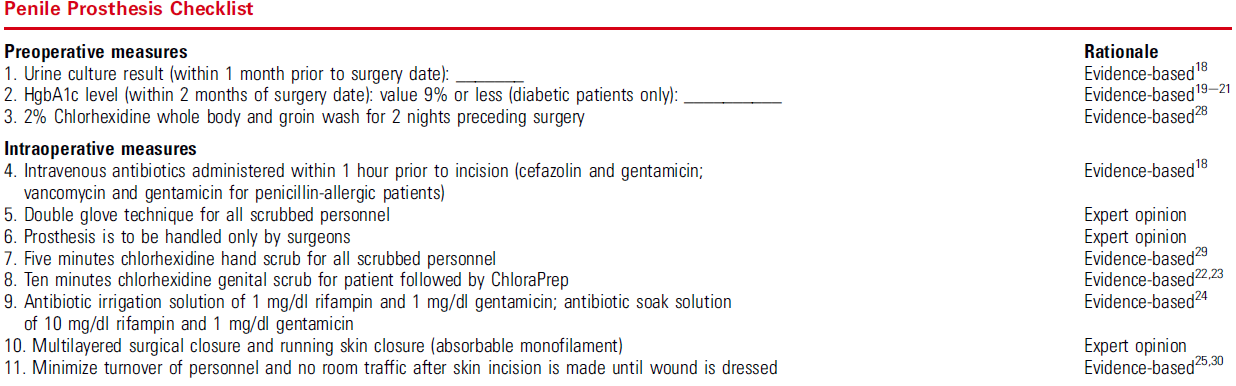 Enfeksiyon geliştiyse
Şiddetli ise protezin tüm parçaları çıkartılmalıdır
Hafif-orta enfeksiyonda kurtarma yapılabilir
Tüm parçalar çıkartılıp antibiyotikli irigasyon sonrası yeni protez konur.
Başarı %80’den fazladır
Carson insülin bağımlı diyabetiklerde, immün sistemi zayıf kişilerde ya da belirgin pürülan akıntısı olanlarda endikasyon olmadığı yönünde uyarıda bulunmaktadır.
Kurtarma Protokolü
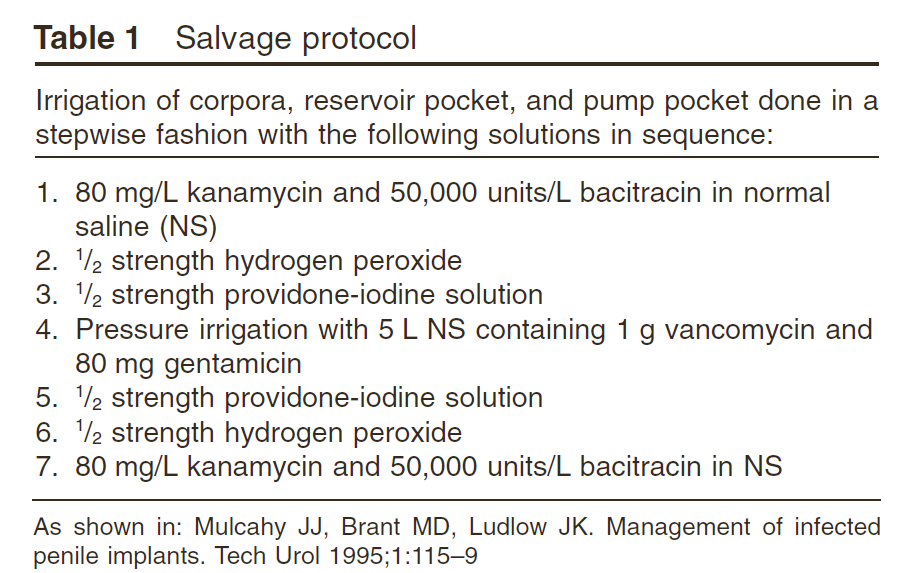 Enfeksiyon
Enfeksiyon nedeniyle protezi çıkartılarak gelenlerde parça kalıp kalmadığı açısından pelvik MR çekilmesi çok faydalıdır
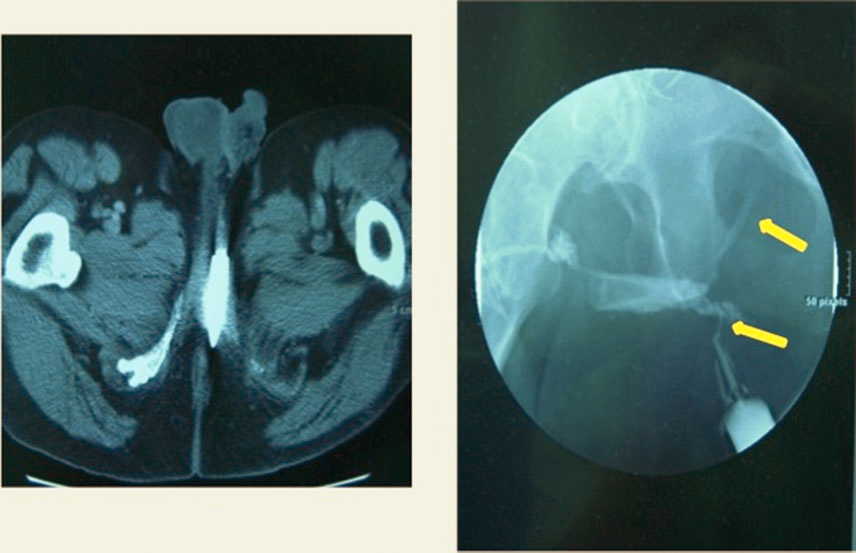 Konkord deformitesi (SST)
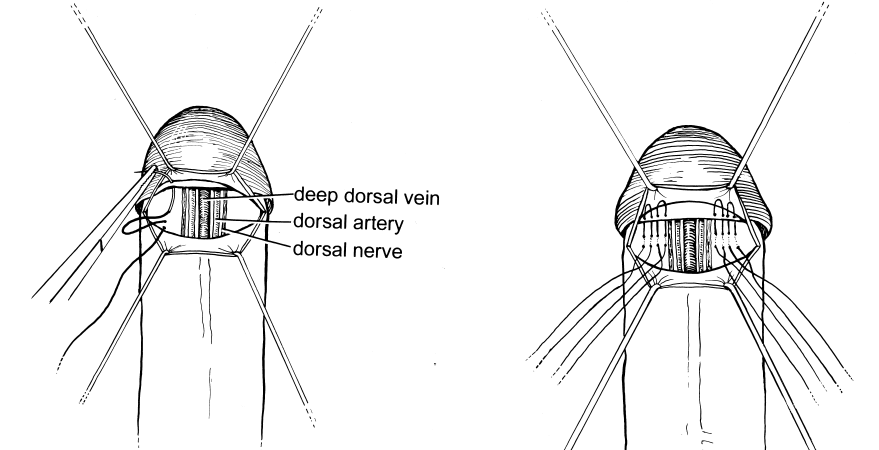 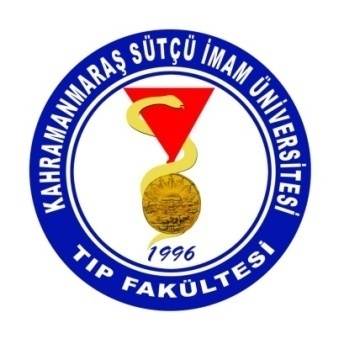 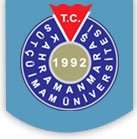 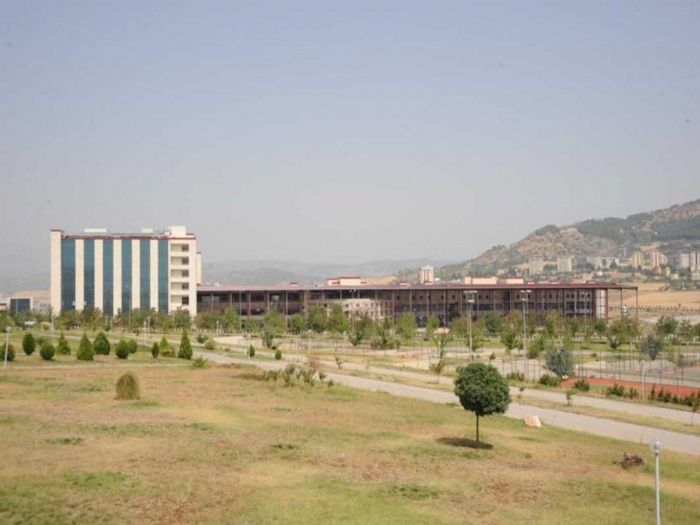 CERRAHİ TEKNİK ve YAKLAŞIMDA YENİLİKLER                     (Kaburgadan              Günümüze)
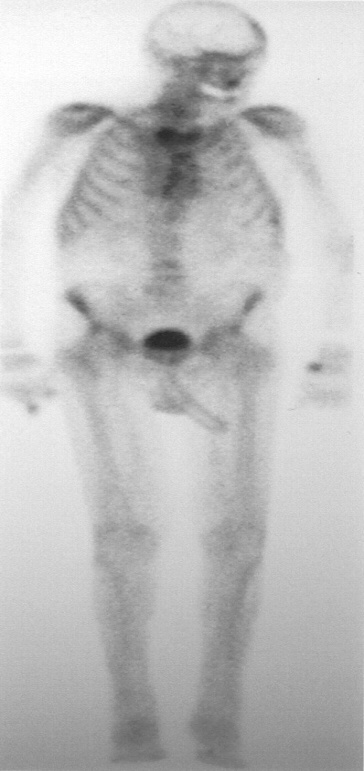 Prof. Dr. Sefa RESİM, M.D., F.E.C.S.M.
KSÜ Tıp Fakültesi Üroloji AD
Geleneksel Yolla Rezervuar Yerleştirilmesi
3 parçalı protez implantasyonu esnasında rezervuarın körlemesine yerleştirilmesi, bazı komplikasyonlara  yol açabilmektedir (< % 1);
Damar yaralanması,
Mesane yaralanması,
Barsak yaralanması,
Ektopik yerleşim

Eksternal inguinal ring;
Eksternal ilyak venden 2.5-4 cm,
Dolu mesaneden  2-4 cm,
Boş mesaneden 5.3-8 cm,  uzaklıkta
			
				(Henry G, J Sex Med 2012; 9 (suppl 4): 192, A27)
Abdominal Duvara Rezervuarın Yerleştirilmesi
Tüm bu komplikasyonlardan kaçınmak için;
alternatif rezervuar  yerleştirme,
fasya transversalisin posterioru (PTF),
    “                “              anterioru (ATF),
ektopik rezervuar yerleştirme,
intraabdominal,
lateral retroperitoneal yerleştirme,
Alternatif bölge olarak, karın duvarı kaslarının posterioru, daha emniyetli bir bölge olarak saptanmış
PTF Tip Rezervuar Yerleşimi
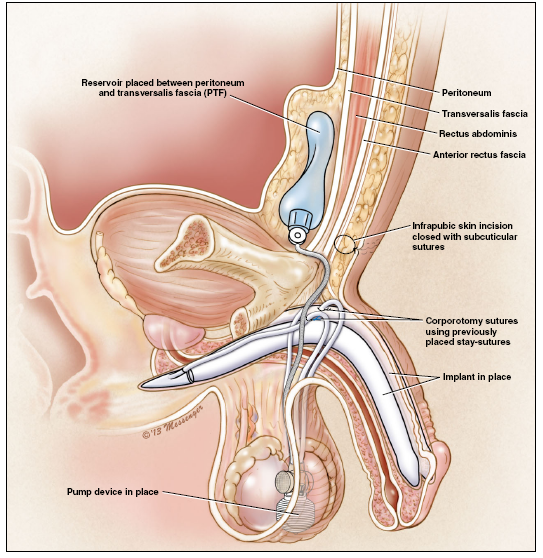 ATF Tip Rezervuar Yerleşimi
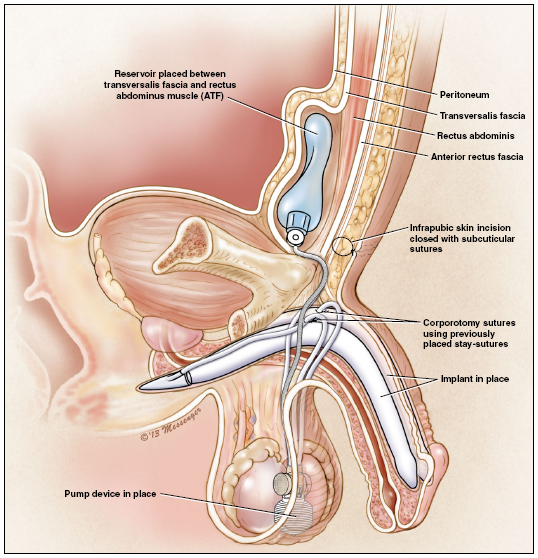 ATF veya PTF  rezervuar yerleşimi için FDA onayı bulunmamakta
“off-labell” kullanılmakta
Protez firmaları da geleneksel kullanımın dışındaki yöntemleri bugün için önermemekte
INHIBIZONE
Sıcağa maruz kaldığında,
Nemli ortamda
  Silikon matriksten ayrışarak antibiyotik salınması

İmplanttan 2-3 gün sonra ilaçların çoğu protezden ayrılmakta
Kalanlar sonraki 2 haftada ayrılır (erken enfeksiyon riskini azaltmak için)
“ No touch Tekniği”
Anti-enfektif Cihazlar, enfeksiyon oranlarını azaltmasına rağmen, 
Enterococcus,
Escherichia coli, ve
Pseudomonas aeruginosa,      gibi mikroorganizmalar ile agresif erken enfeksiyonlar daha sık karşımıza çıkmakta 
Enfeksiyon geciktirici örtüler koagulaz negatif stafilokoklara bağlı enfeksiyonları belirgin olarak azaltmakta,
daha güçlü mikroorganizmalarla kontaminasyona izin veren  cerrahi teknikteki potansiyel kırılmaları azaltmaya odaklanma fikri sonucunda,   
cerrahın, cihazın veya kullanılan aletlerin hastanın derisi ile teması olmayan bir cerrahi teknik 

                          (Eid JF. No-touch technique. J Sex Med. 2011;8:5-8)
No-Touch
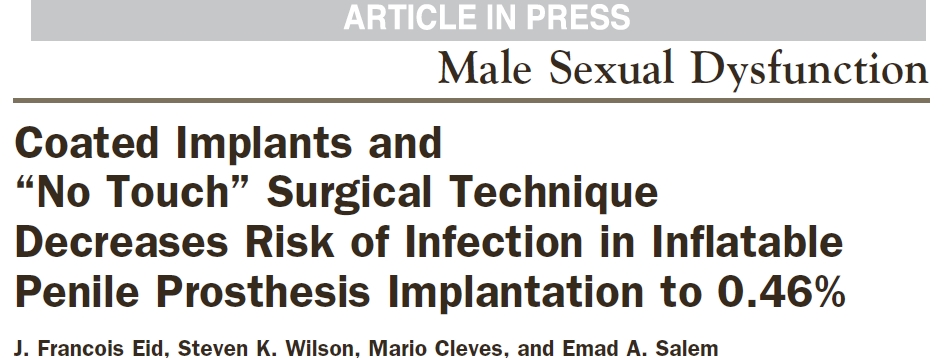 No-Touch
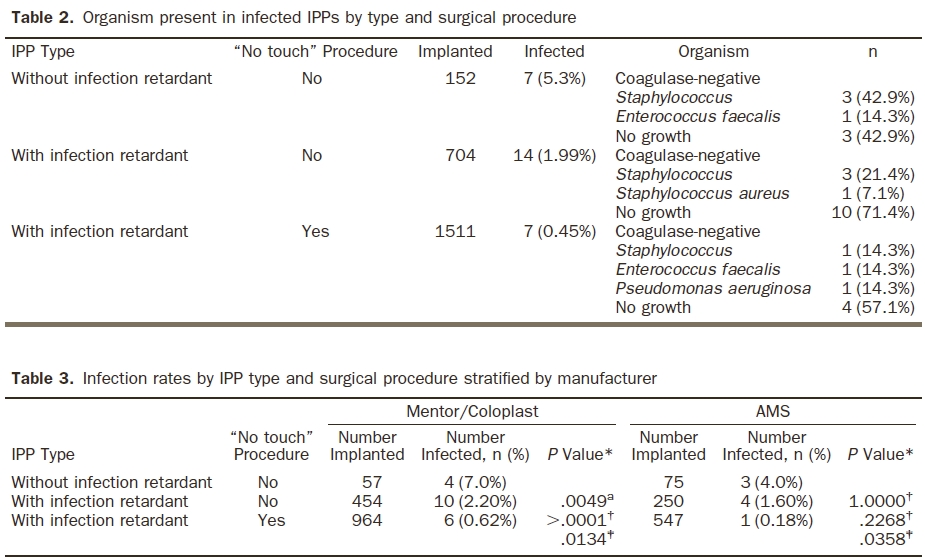 Penil Protez Sonrası Kısa Penis
Cinsel fonksiyonları düzelten herhangi bir yöntemin en önemli parametresi “Hasta memnuniyeti”

Penil protez cerrahisi;
rijidite sorununu çözdüğünden en yüksek memnuniyet oranlarına sahip
cerrahiyi takiben subjektif ve objektif penis uzunluğunda ve genişliğinde kayıp ile ilişkili

Şişirilebilir penil protezlerle ilgili en büyük şikayet, postoperatif 6 ay sonra penis kısalığı’dır (% 30- 72)

Penis boyutunda ölçülebilir uzunluk kaybı 0.2–3.0 cm (protezin tipine bakmaksızın)
		
				(Deveci S, Mulhall JP.  Eur Urol 2007; 51: 1128-31)
				(Wang R, Asian J Androl 2009; 11: 411-5)
Yeni Uzunluk Ölçüm Tekniği (NLMT)                (New Length Measurement Technique)
Primer şikayeti penis kısalması olan hastalar için geliştirilen daha agresif ölçüm şeklidir
Bu teknik, sadece primer implantlar için bilateral olarak kullanılmalıdır;
Fibrozisi olmayan,
Peyronie hastalığı olmayan,
Korporal defektleri olmayan
Korporaların agresif dilatasyonu yok
Sadece daha agresif bir ölçüm metodu
[Speaker Notes: Optimize : en iyi şekilde kullanmak]
Teknik
lateral olarak yönlendirilen Metzenbaum makası ile distal korpus kavernozum dilatasyonu ile başlar
Makas, glansa doğru yolun 2/3’ü kadar ilerletilir
Bazı cerrahlar ise glansın içine kadar distal dilatasyonun tamamlanmasını öğütlemekte
11 numara Brooks dilatatörü (Coloplast) distal ve proksimal olarak yine lateral olarak ilerletilir
Amaç;
Distalde, mid-glans içine,
Proksimalde, kemik proksimalinin aşağısına doğru korpusların lateral kruslarının içine uzanmak
Cerrah, dominant olmayan eliyle distal dilatasyon esnasında fossa navikularisi korumak amacıyla glansı dilatasyonun karşı tarafına doğru bükmeli
Henry G, J Sex Med 2011; 8:2640-6
Şişirilebilir protez implantasyonu (AMS 700) için geleneksel yöntem ile ölçüm  &  NLMT karşılaştırılmış
n: 14 NLMT,
n: 55 Geleneksel yöntem
Parametreler;
Hasta memnuniyeti
Silindir boyları
NLMT’li; 10 hasta (%71.4)  >21 cm silindir takılmış                    	           4 hasta (%28.6)  <21 cm silindir       “
Geleneksel yöntem;  7 hasta (%12.7) >21 cm silindir takılmış    		               48 hasta (%87.3) <21 cm silindir       “
Max Inflate Protocol
“Penisin postoperatif rehabilitasyonu”
4-5 ay süresince günlük olarak protezini şişirmesi,
sonraki 6 ayda maksimal şişirmesi, ve
her gün en az 1 saat şişmiş olarak bırakması,              öğütlenmekte 
penisin distal ucunda ağrı duyabileceği konusunda hasta bilgilendirilmeli
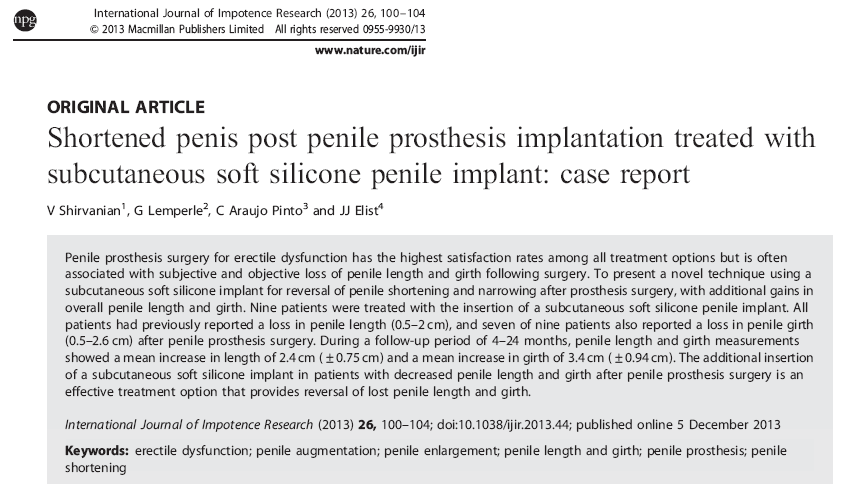 a. İmplant yerinin hazırlanması (dartos-buck fasyası arasına), b. Penisin everte edilmesi ve implantın yerleştirilmesi, c. implantın ve meshin fikse edilmesi, (6-8/0 nonabsorbabl)  d. Maksimal uzunluğunun saptanması, e. Proksimal ucun fazlalığının kesilmesi (fikse edilmiyor), f. Antibiyotik ile yıkanması
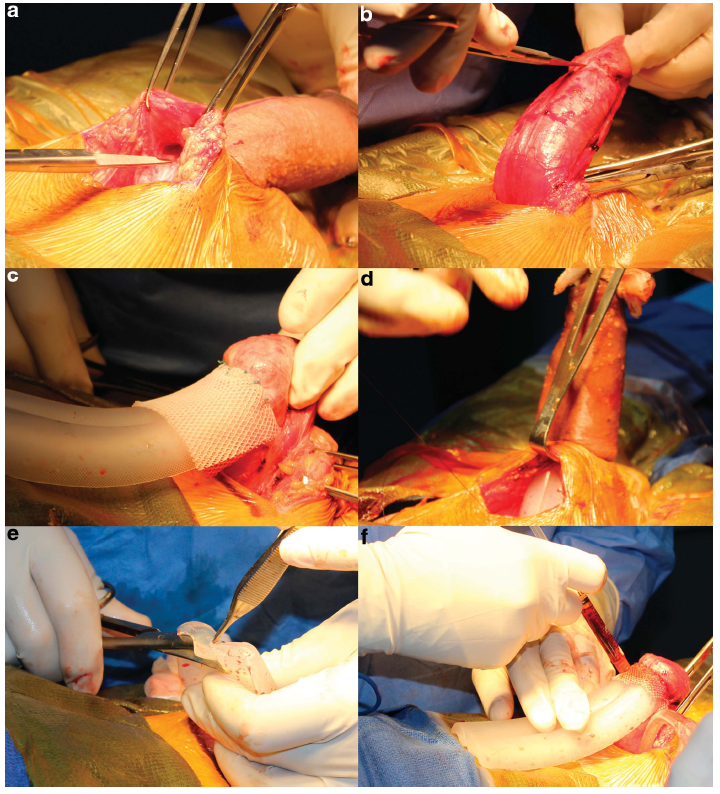 Silikon implant öncesi flask (a) ve erekte penisin genişliği (b)
Silikon implant sonrası flask (c) ve erekte penis genişliği (d)
Erken aktivasyon / Geç aktivasyon
Caraceni ve ark.ları,
İmplantasyon sonrası protez aktivasyon zamanı
n: 27,  4 hafta sonra,   
n: 19, hemen
Parametre:
İmplantasyon öncesi ve sonrası penil uzunluk ve genişlik
Geç aktivasyon yapılan grupta erekte durumdaki penil uzunlukta azalma +
Erken aktive edilen grupta fark yok
İlk aktivasyon zamanının, implantasyon sonrası penil retraksiyon riskinden korunmada anahtar role sahip olabileceği düşünülmektedir

(Caraceni E, Archivio Italiano di Urologia e Andrologia 2014; 86 (2): 135-7)
Venöz Ligasyon
4 ayaklı hayvanlar bir “Os penise” sahip olduklarından rijidite problemi yaşamamakta
İnsanlarda ise bir “Os” analogu olarak fevkalede bir hidrolik korpus kavernozum bulunmakta
Vajene giriş için çok güçsüz  olacak olan glansı desteklemektedir 
Penil protez sonrası ise glansın desteklenmesi yetersizdir;
Glans penisin soğuk ve küçük hissi,
kırışık glans penis,
Penis algısının kaybı hissi
Selektif venöz ligasyonun penil implant yapılan hastalarda glans penis çapını arttıracağı ileri sürülmekte
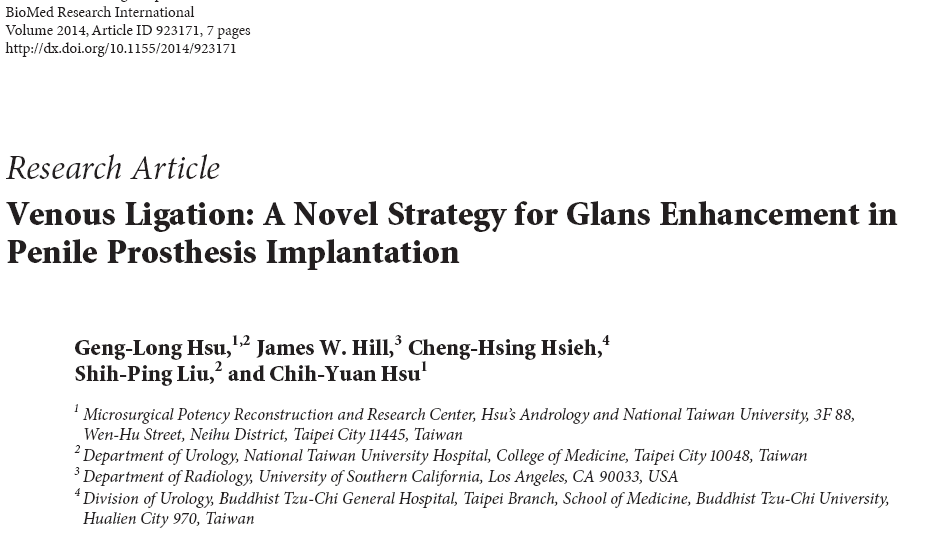 Penil Protez + venöz cerrahi
n: 35 ED’li erkek
15 hastaya penil protez takılması + venöz cerrahi 
20 hastaya sadece protez implantasyonu
Penis çapı;
glanüler çevre ve glans penis koronasından yarı çap ölçülmesi,
Penisin gergin uzunluğu ölçülmüş
Daha sonra glandüler yarıçap 30 derecelik oblik pelvik grafi ile yeniden ölçülmüş
Penil protezler distal-lateral insizyonla yerleştirilmiş
1.gün ve 1. yılda glans çapı daha fazla
[Speaker Notes: Kullanılan protez tipleri: AMS Spectra, Mentor Acuform, AMS600, AMS650, and
Dacromed Duraphase II]
RADİKAL PELVİK CERRAHİ SONRASI EREKTİL DİSFONKSİYON TEDAVİSİ
Prof.Dr.Bülent Semerci
Ege Üniversitesi Üroloji ABD
Ereksiyon için potansiyel iyileşme süresi 6-36 ay arasında değişmekle birlikte olguların çoğunda ereksiyon düzeyi 12-24 ay sonra operasyon öncesi seviyeye gelmektedir

PDE5i’nin ilk basamak tedavi yöntemi olarak seçilmesi önerilmekte
Uygun PDE5İ doz ve rejimi üzerine henüz bir konsensus yok

Korporal endotelyal ve düz kas hasarını önlemek için PDE5İ’nin postoperatif mümkün olan en kısa zamanda başlanması görüşü hakim
PDE5i’nin başarısız olması durumunda veya bir kontrendikasyon varlığında ikinci basamak tedavi yöntemleri olan intrakavernozal enjeksiyon, vakum cihazları vb. gibi diğer tedavi yöntemlerinin denenmesi gerektiği ve yine başarısız olunması durumunda da olgulara penil protez implantasyonunun yapılabileceği genelde belirtilmekte
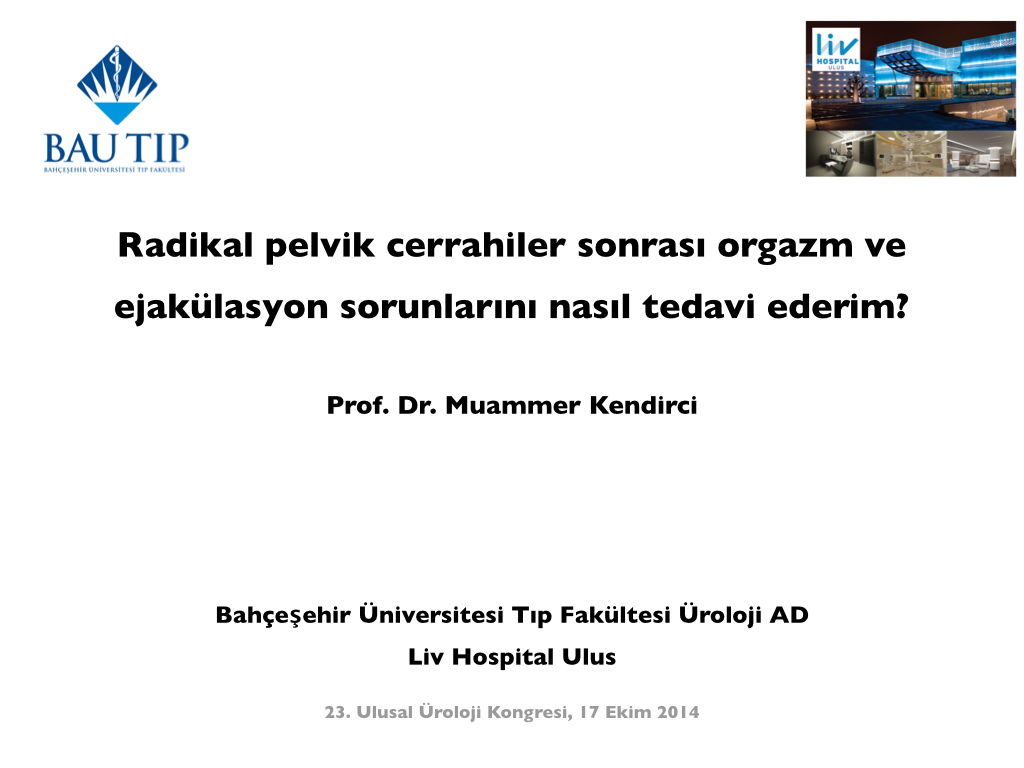 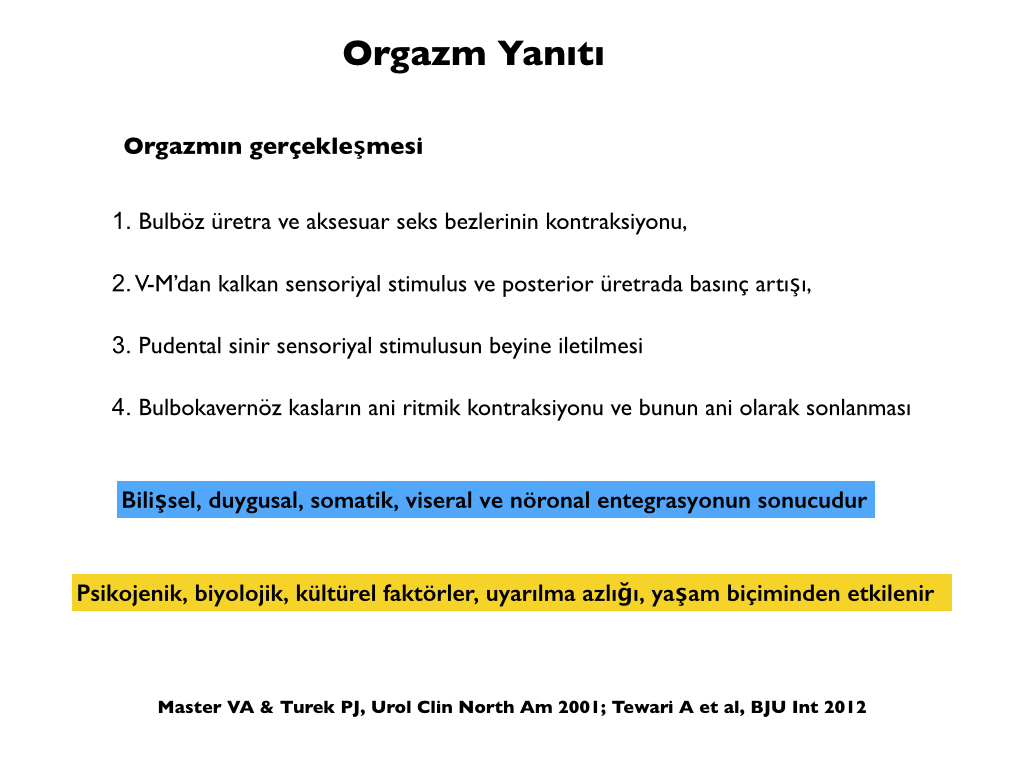 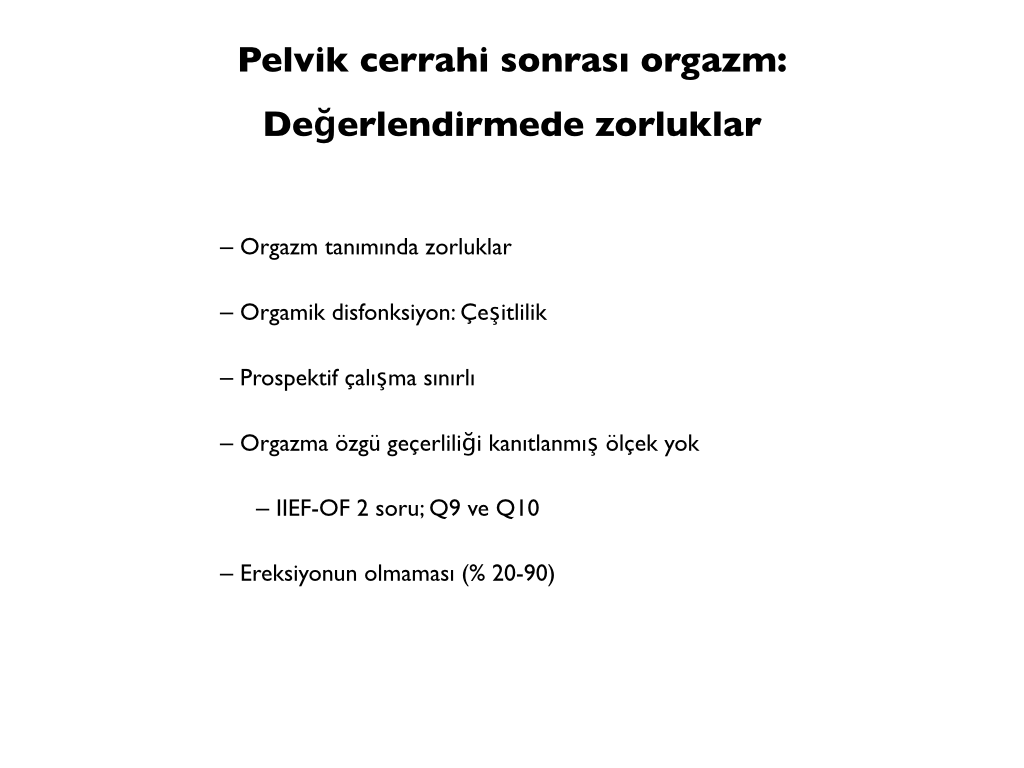 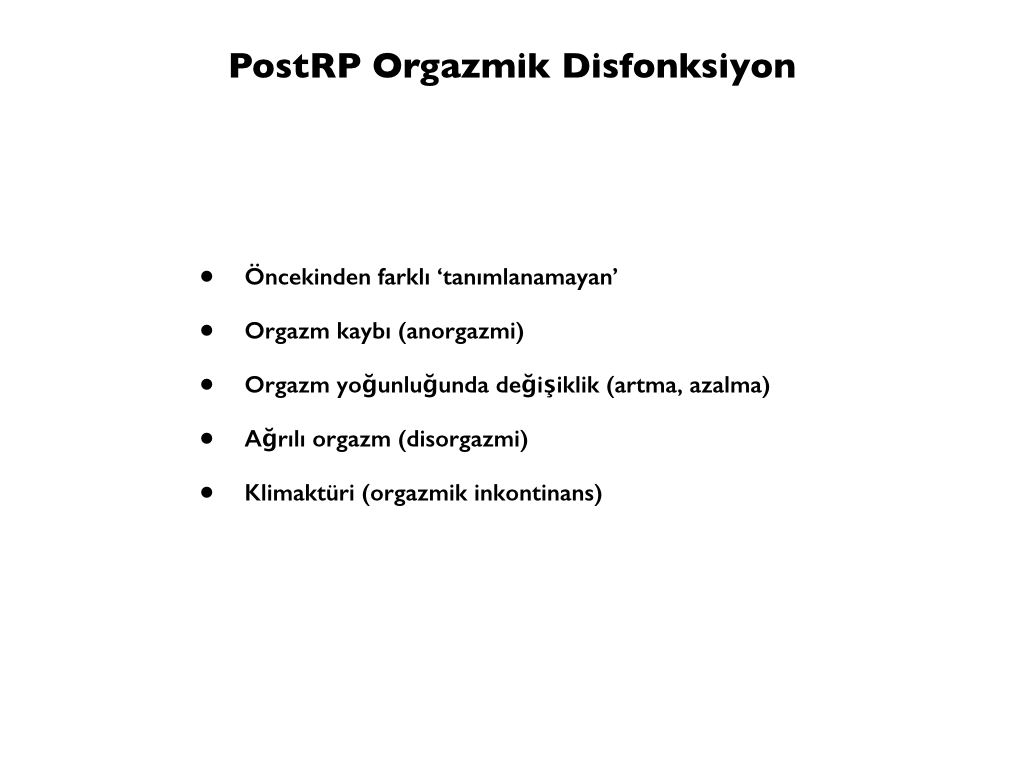 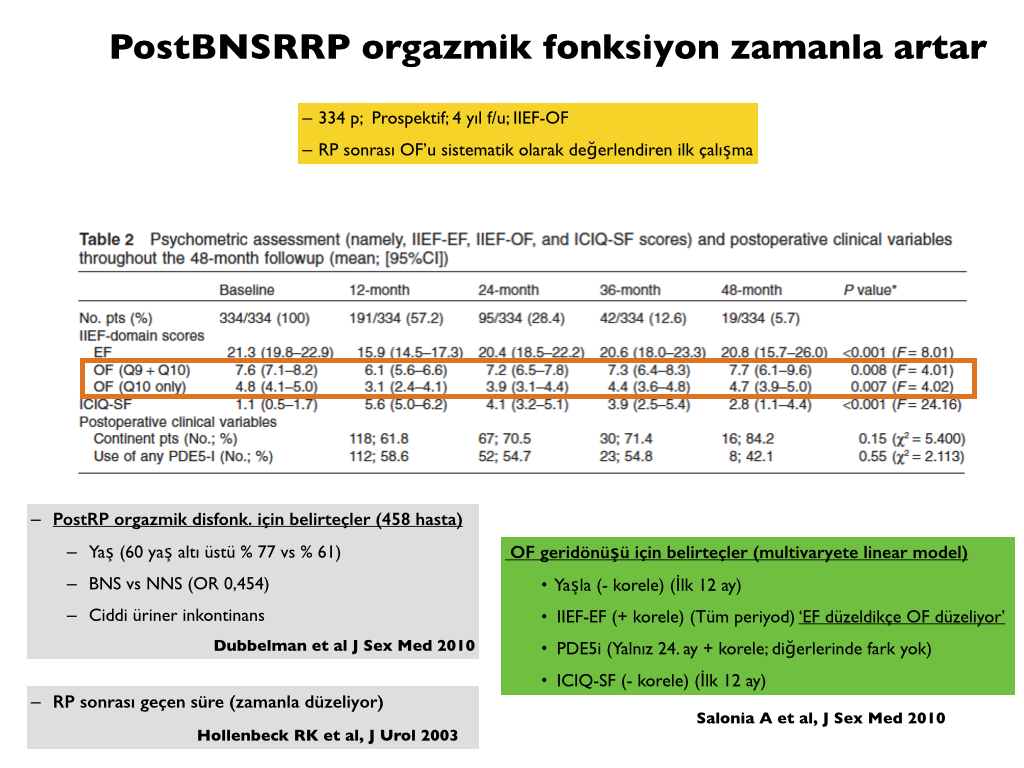 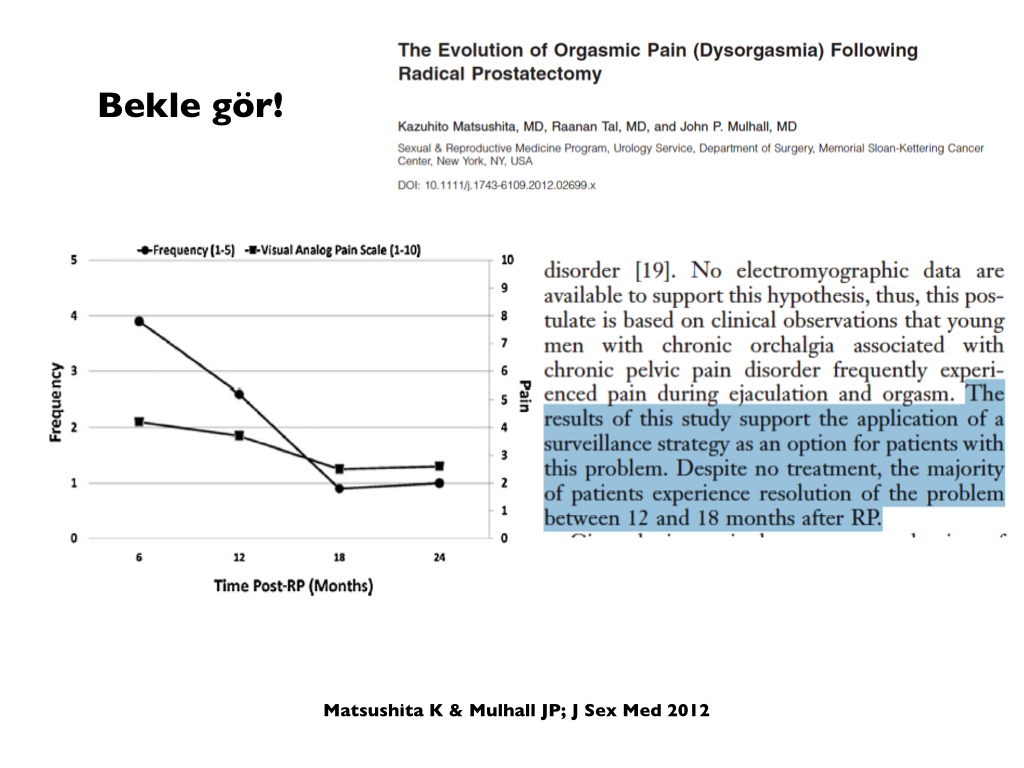 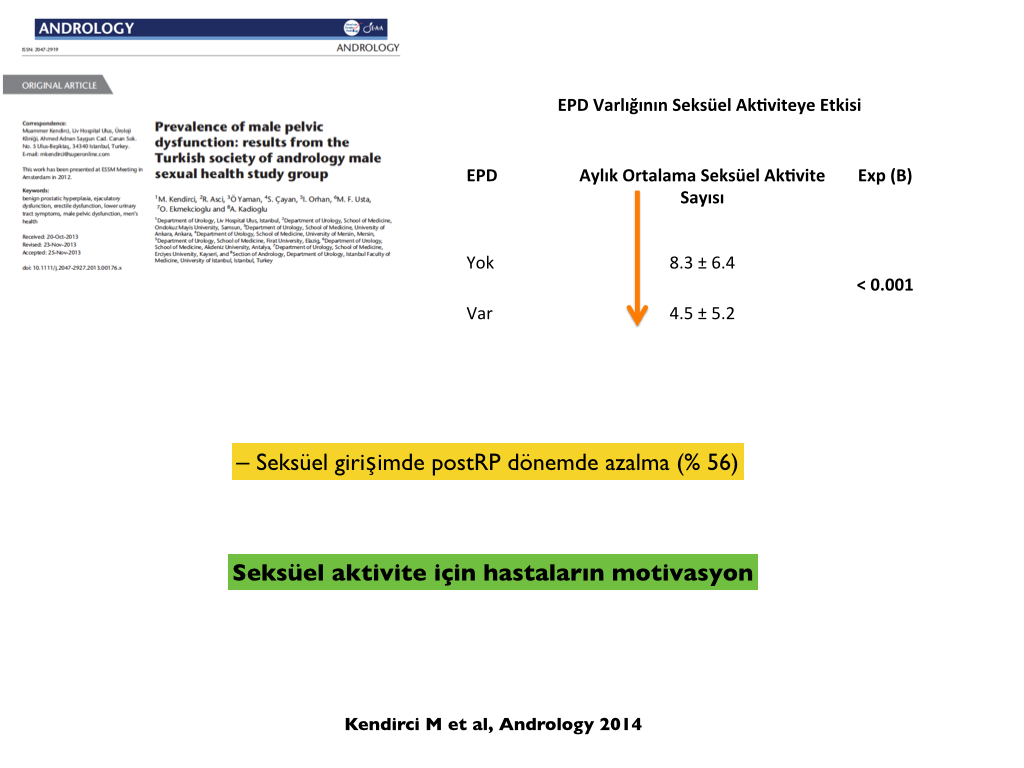 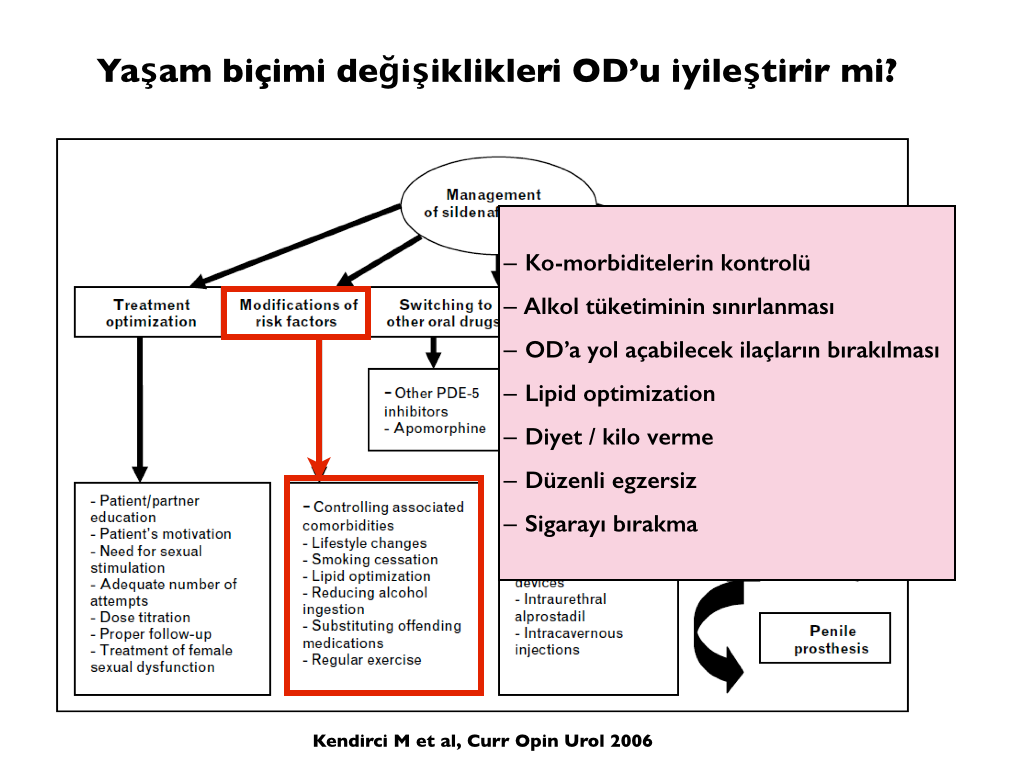 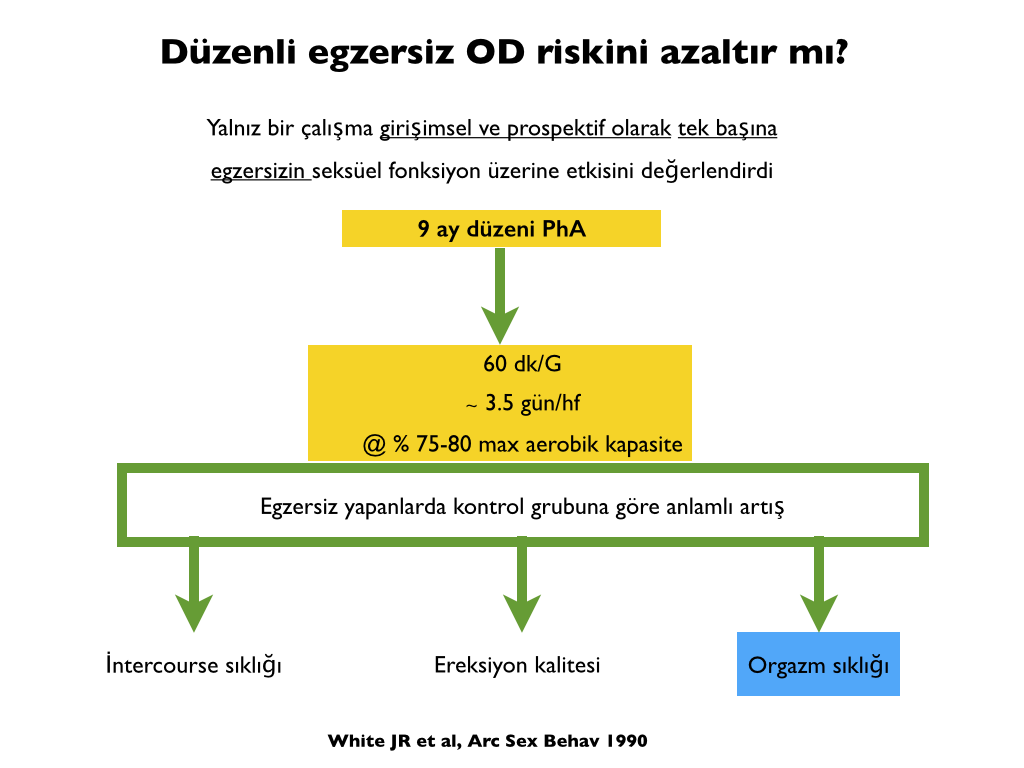 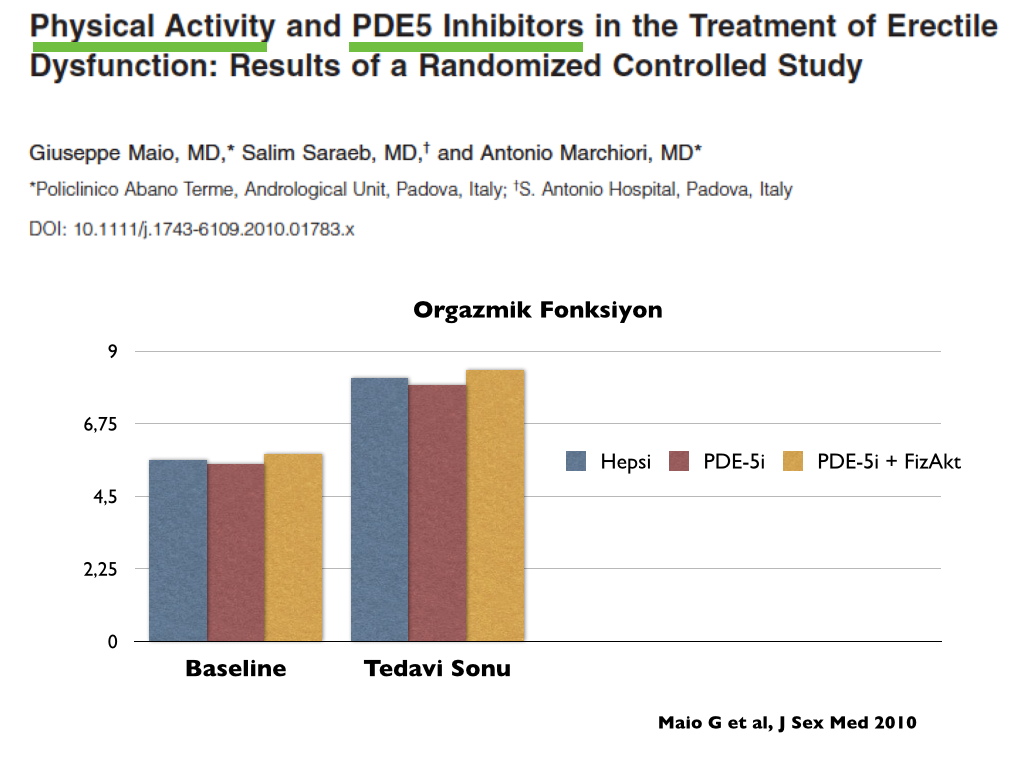 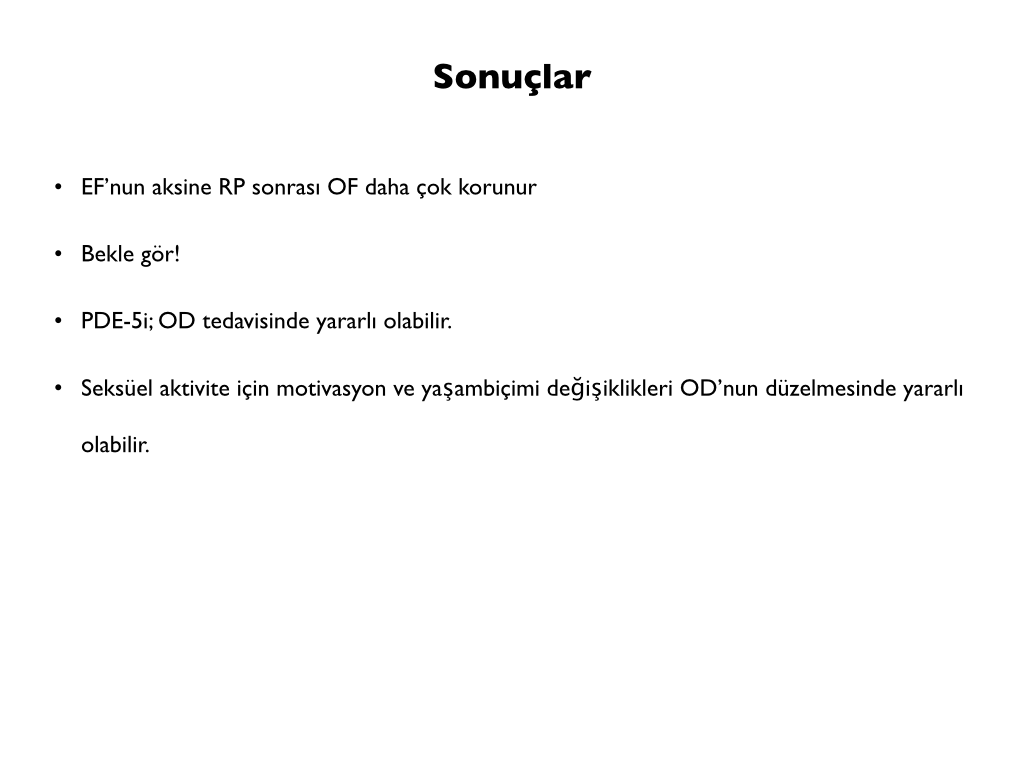 Dikkatiniz için teşekkürler
A
Kontrol
Süre
IELT 
(Intravajinal Ejakülasyon Latens Süresi)
Tatminsizlik
Stres
Eşler arası sorun
Eşler üzerinde etki